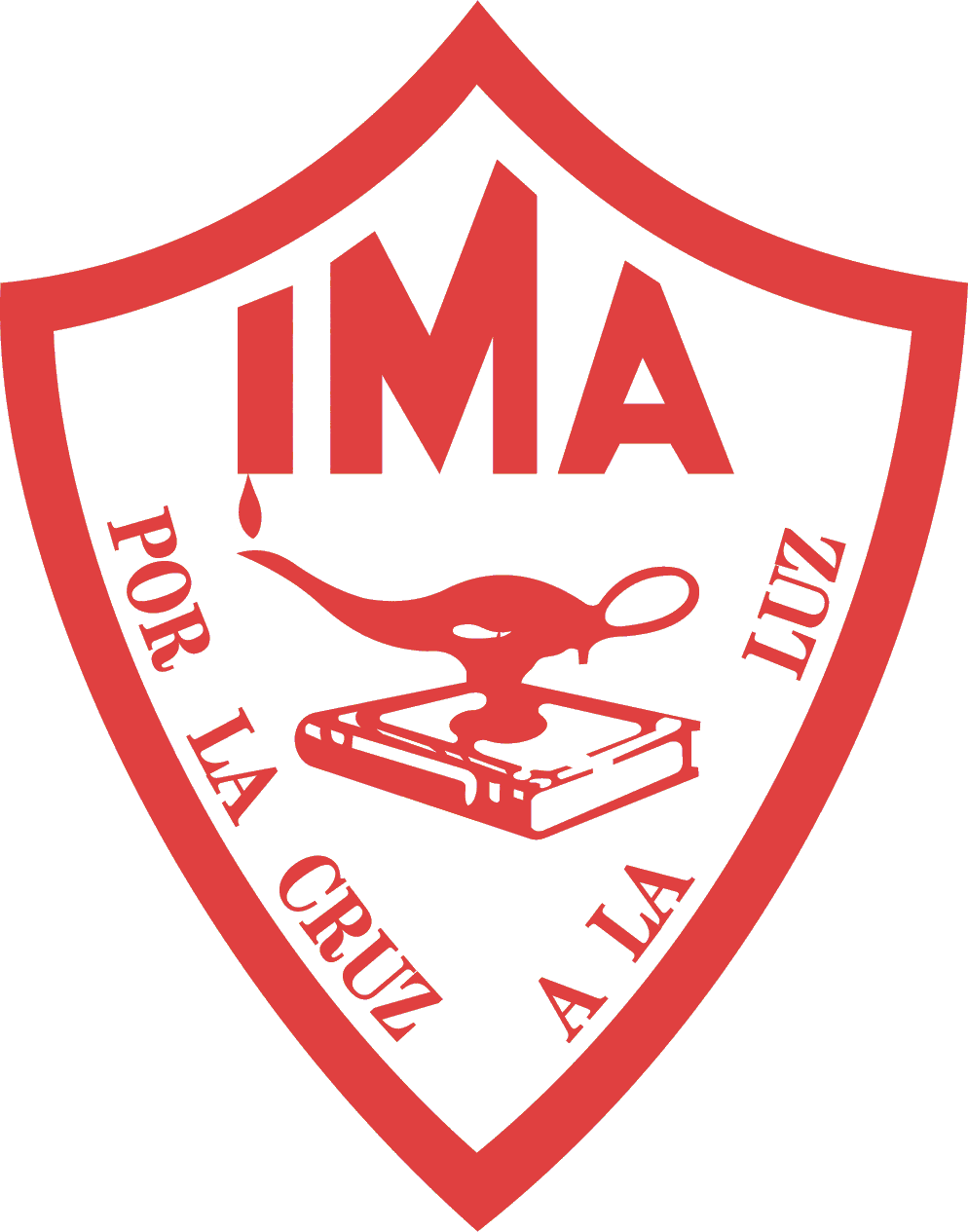 Proyecto Conexiones  
Ciclo Escolar 2018-2019
INSTITUTO MIGUEL ÁNGEL

EQUIPO Nº 1. 





		INTEGRANTES:
		L.D.G DIANA MARIA TAPIA REYES, 		DIBUJO
		MTRA. NADIA REYES CERÓN, 		LÓGICA
		ING. JESÚS GERARDO FUENTES ESTRADA,	FÍSICA III
PROYECTO

¿ALGUNA VEZ HAS VISTO LOS COLORES DE LA LUZ?
Duración: Enero a mayo 2019
Índice.1) C.A.I.A.C. Conclusiones generales. Interdisciplinariedad. 2) Fotografías de la Primera sesión de trabajo.3) Fotografía del organizador gráfico.4) Objetivo general del proyecto.5) Objetivos por asignatura.6) Preguntas generadoras/Preguntas guía.7) Contenidos, temas y productos propuestos.8) Planeación general.	8.1) Planeación día a día	8.2) Seguimiento	8.3) Evaluación.9) Reflexión del grupo interdisciplinario.10) Organizador gráfico. Preguntas esenciales.
Índice.11) Organizador gráfico. Proceso de Indagación. 12) A.M.E. General.13) Resumen14) Elaboración del Proyecto (Tiempos, presentación y Evaluación)15) Fotografías de la Segunda sesión de trabajo16) Organizadores Gráficos. Evaluación por Asignatura.17)  Formato de Evaluación. Grupo Heterogéneo.18) Pasos para realizar una infografía.19) Infografía.20) Reflexiones personales.
1) Conclusiones generales. Interdisciplinariedad
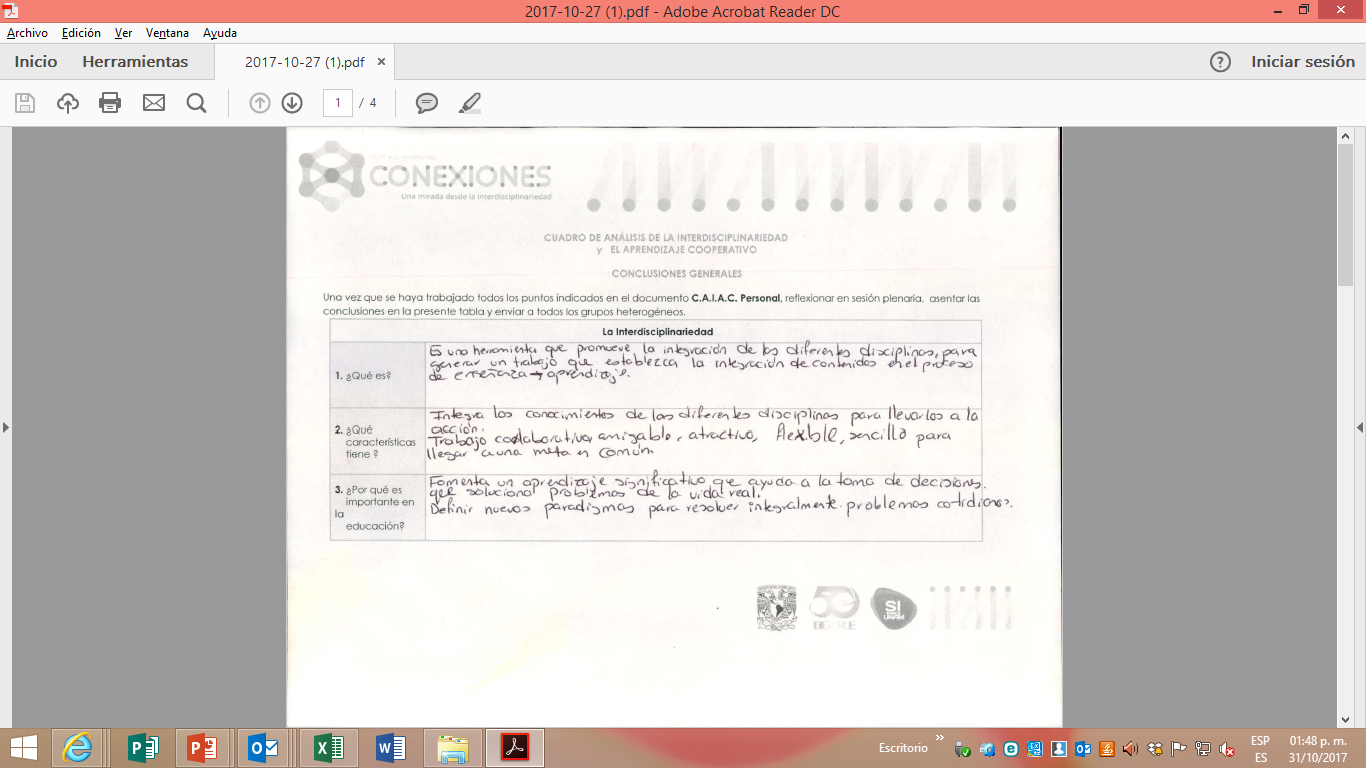 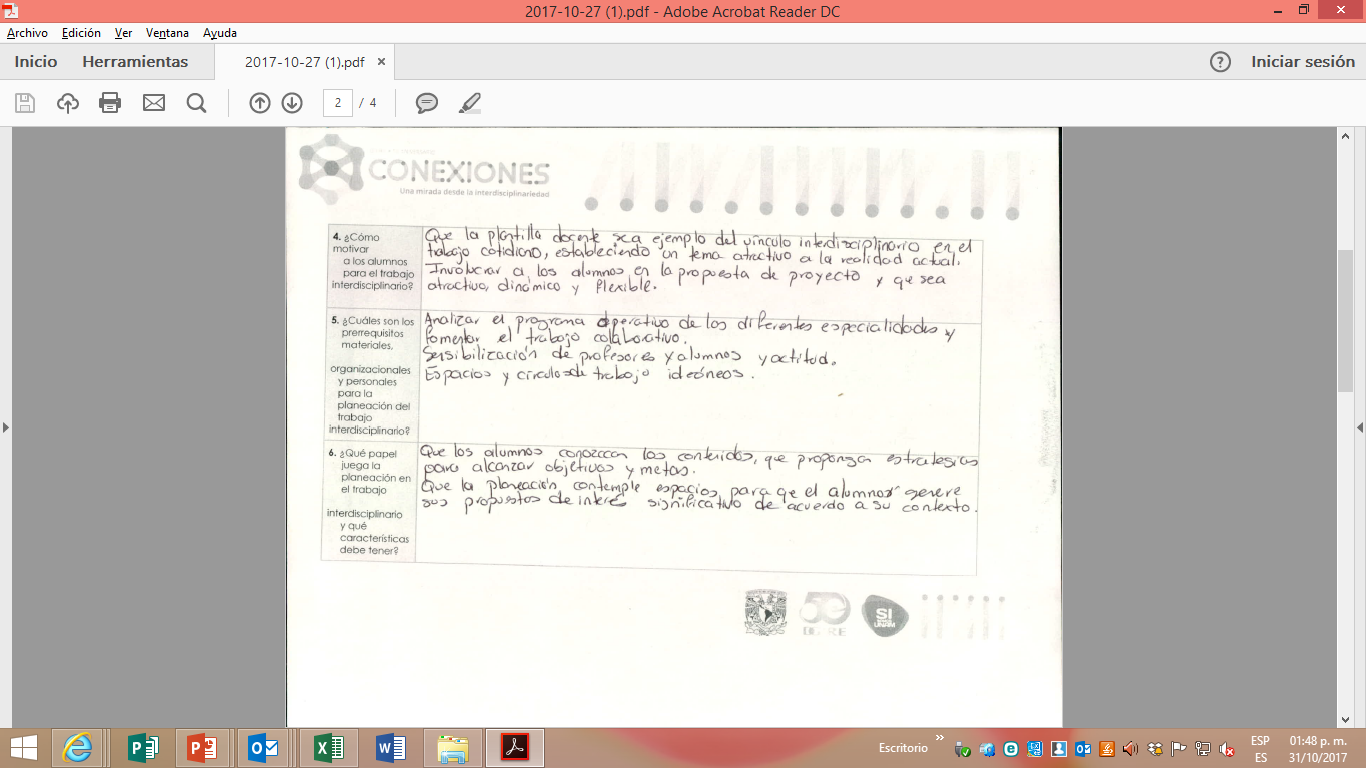 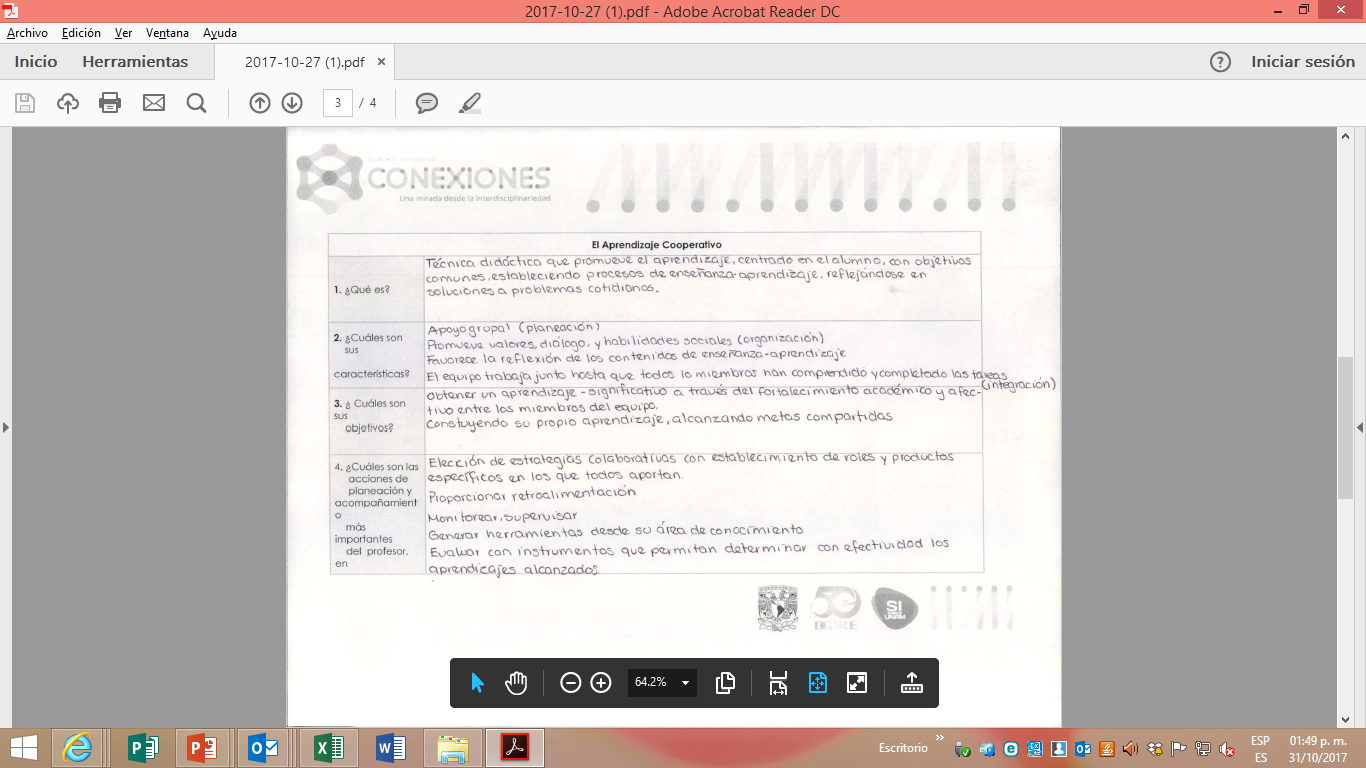 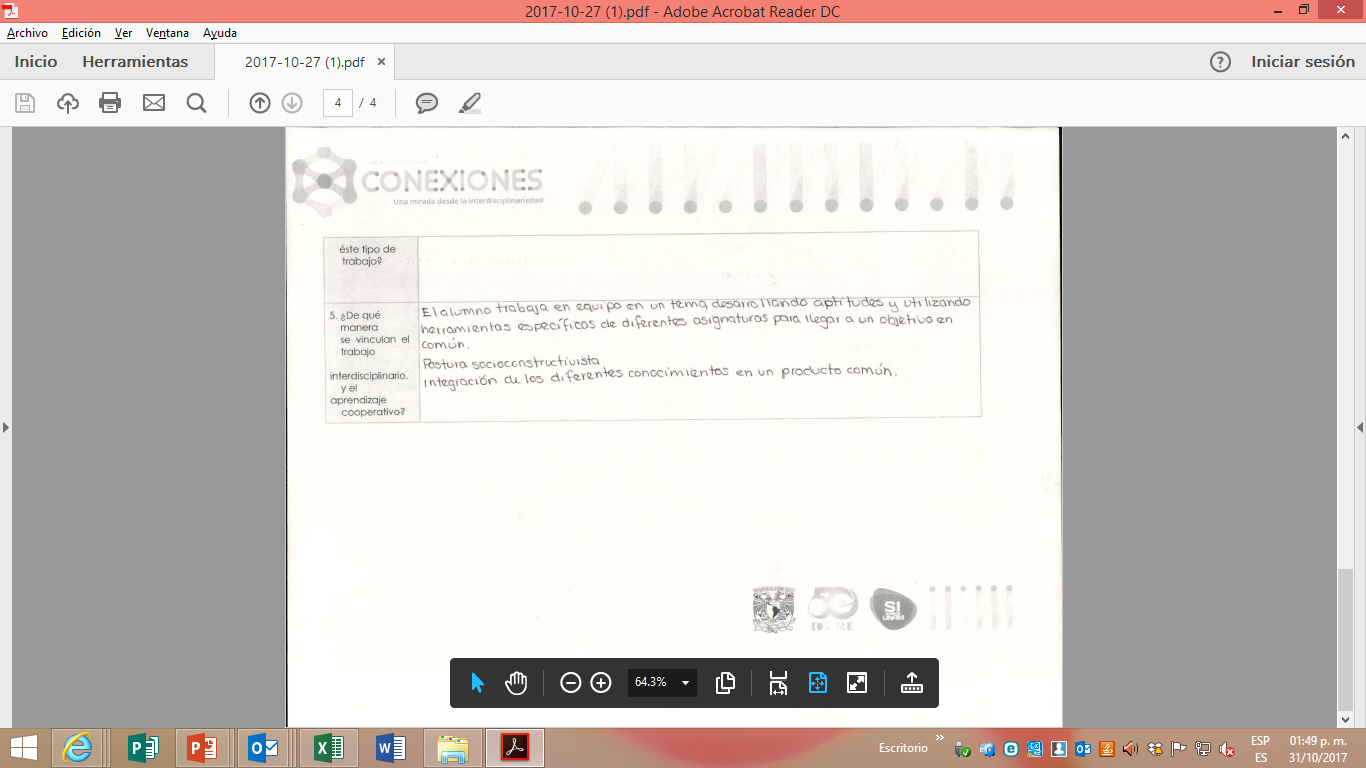 2) Primera Sesión de Trabajo
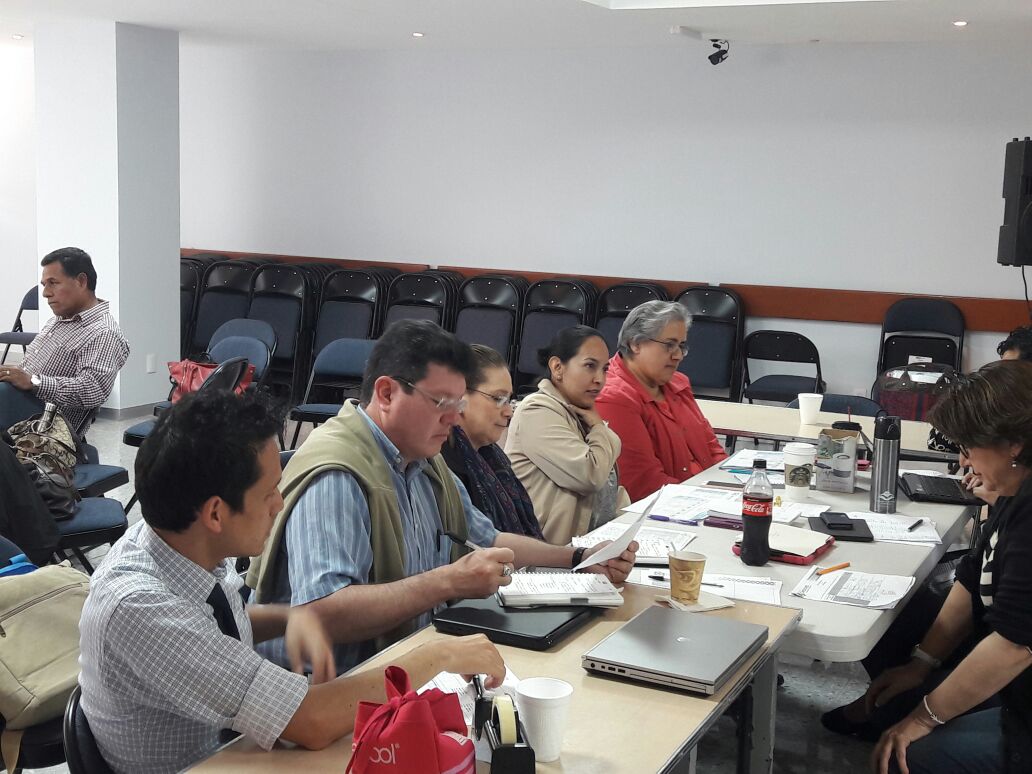 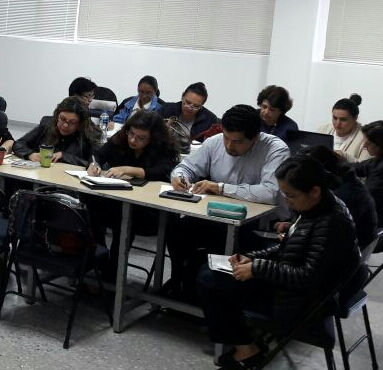 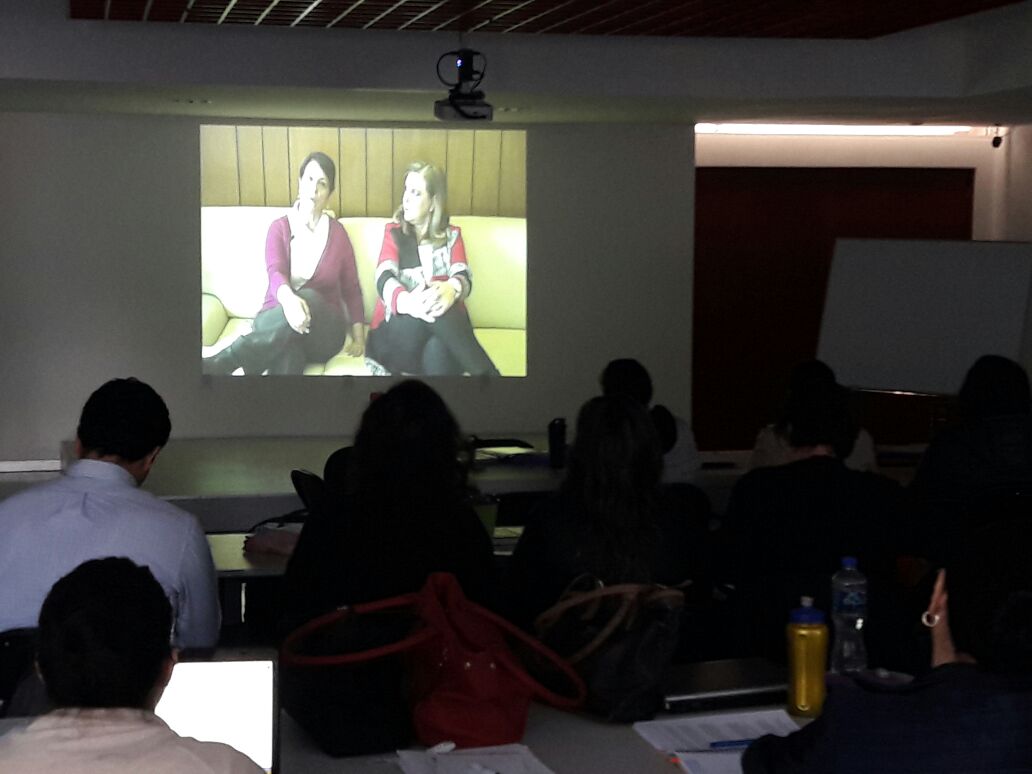 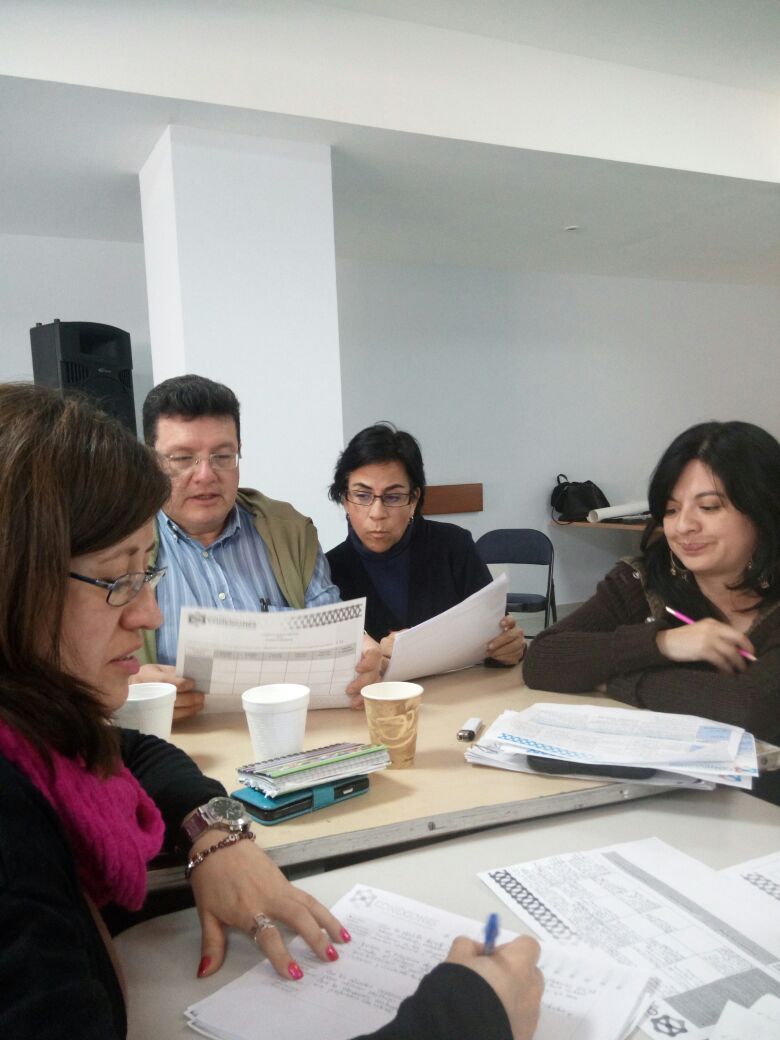 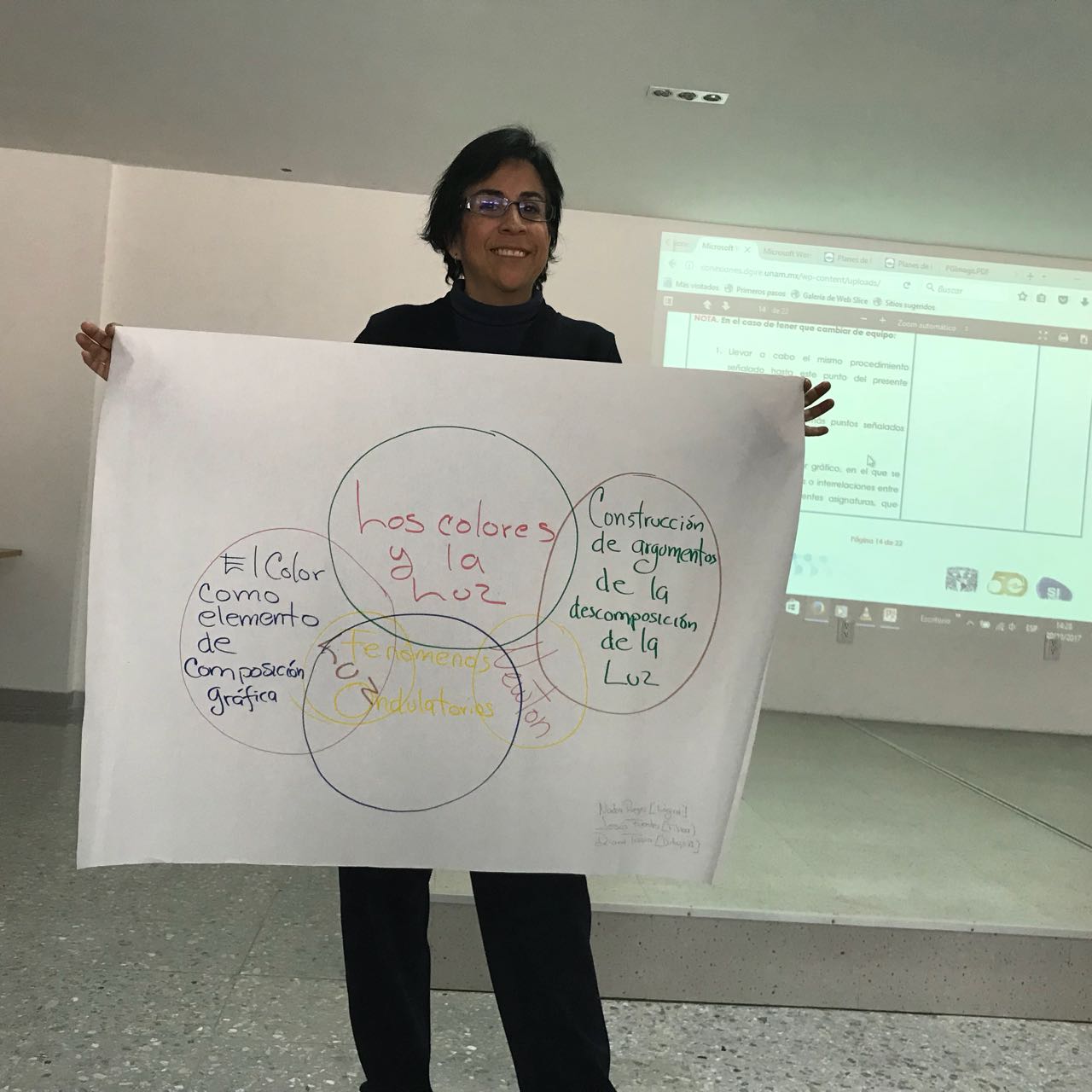 3) Fotografía del Organizador Gráfico
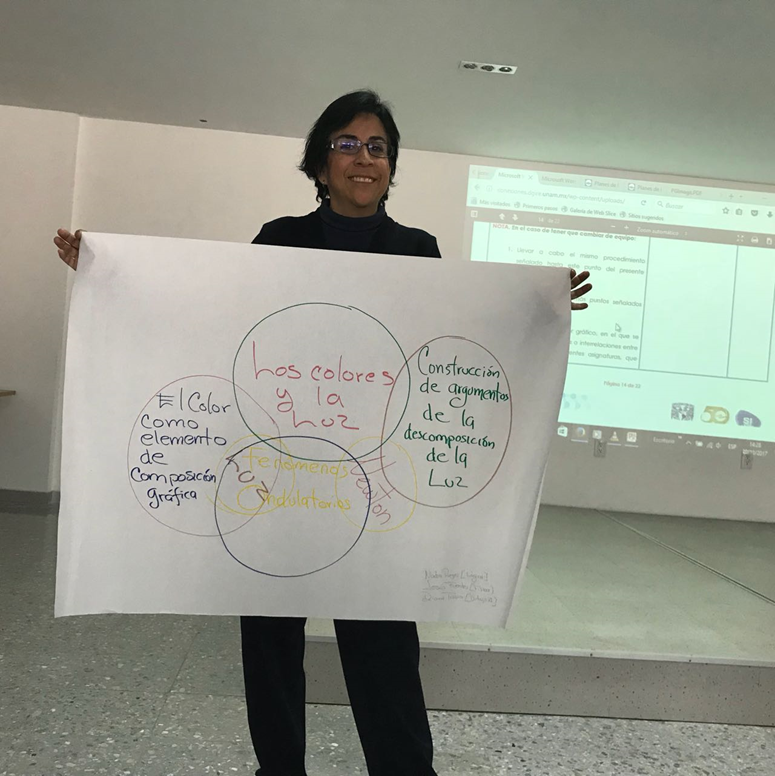 4) Objetivo General del Proyecto
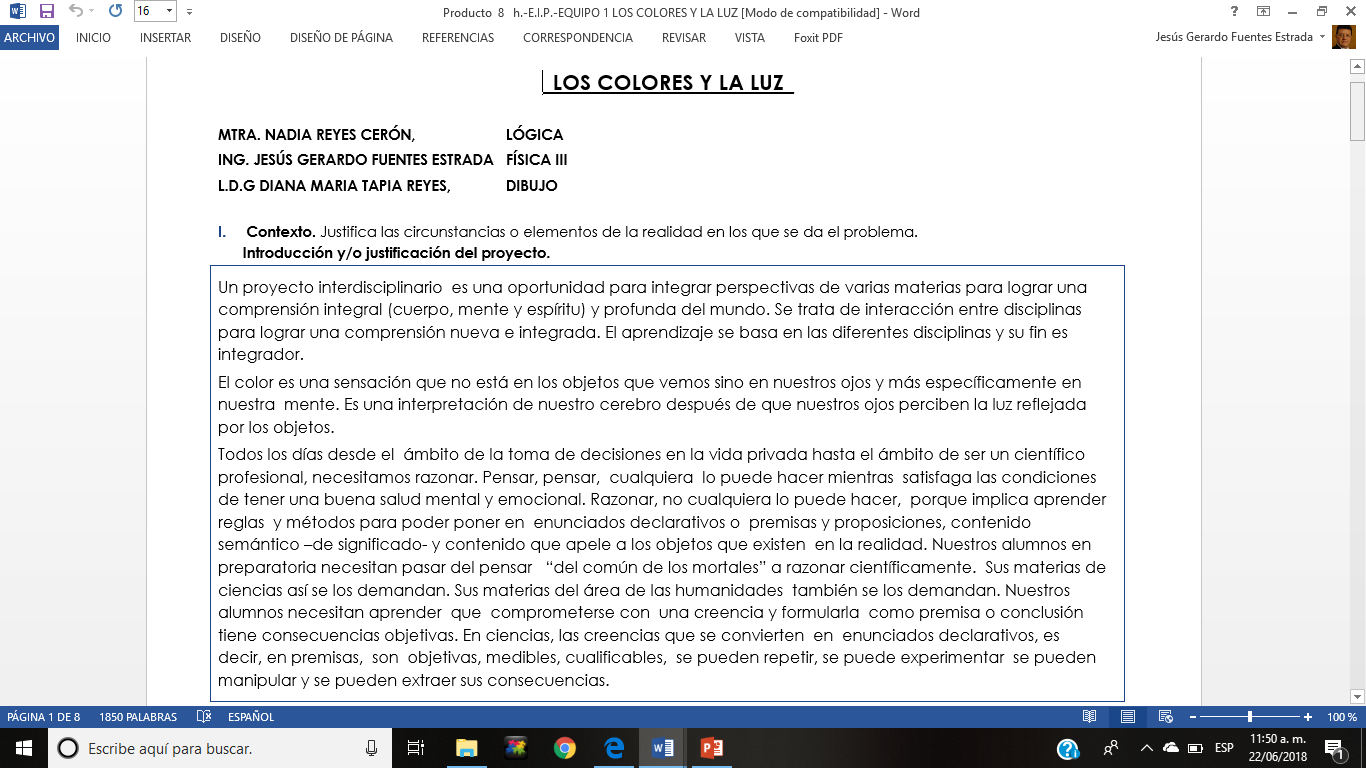 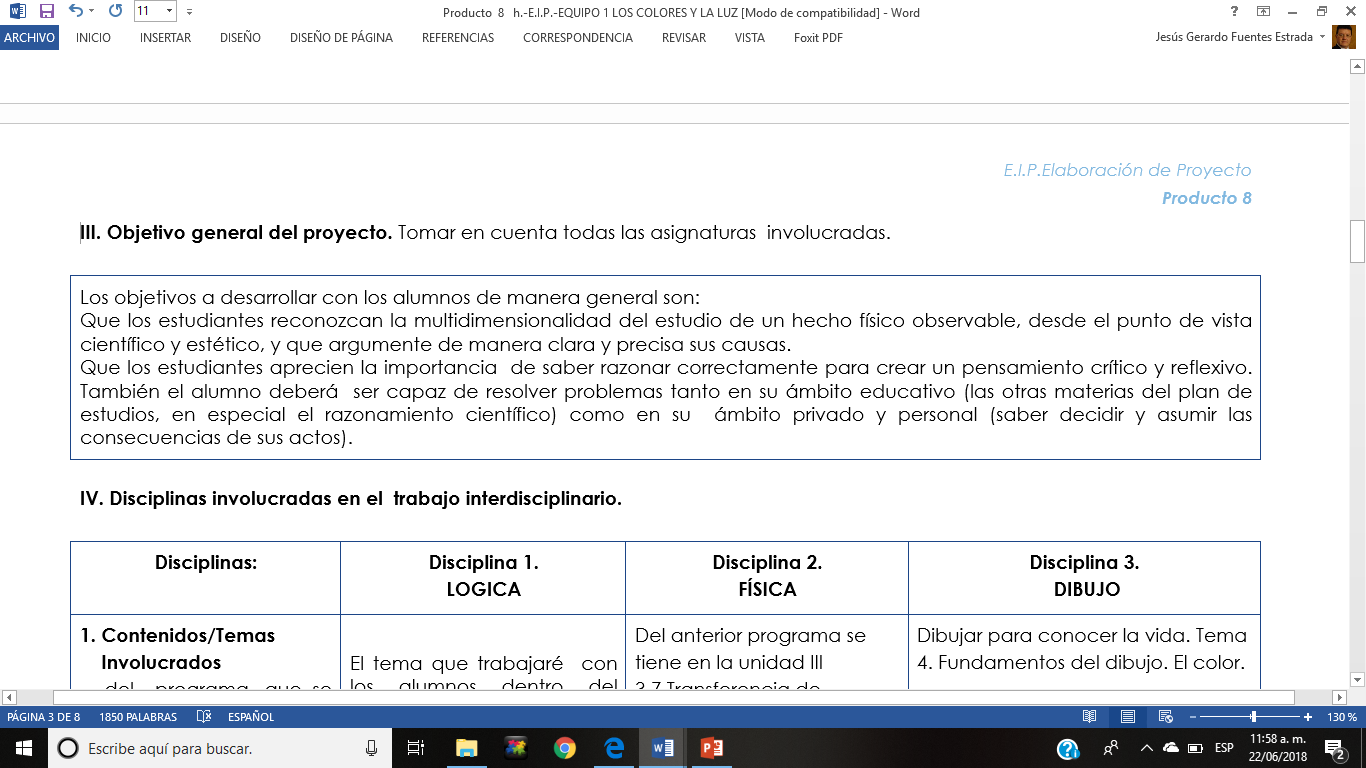 5) Objetivos por Asignatura
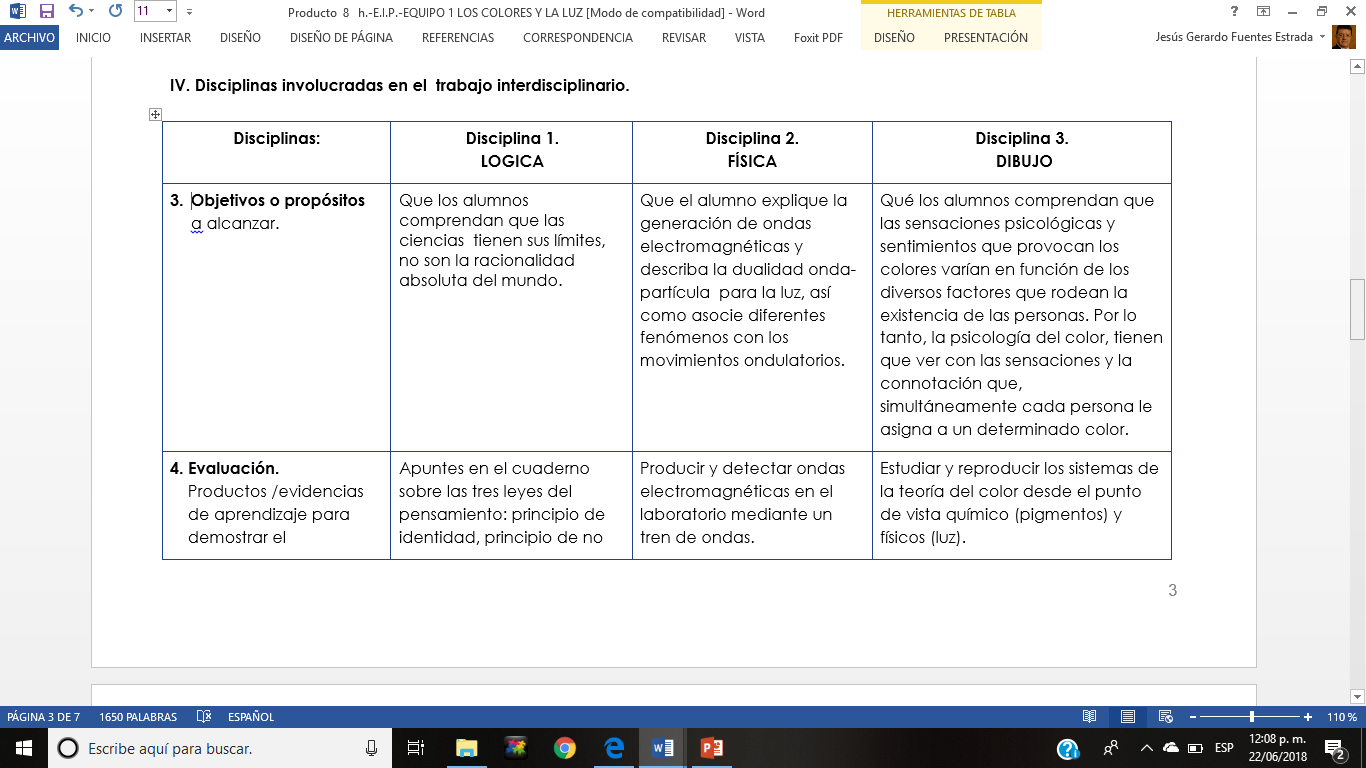 6) Preguntas Generadoras/ Preguntas Guía
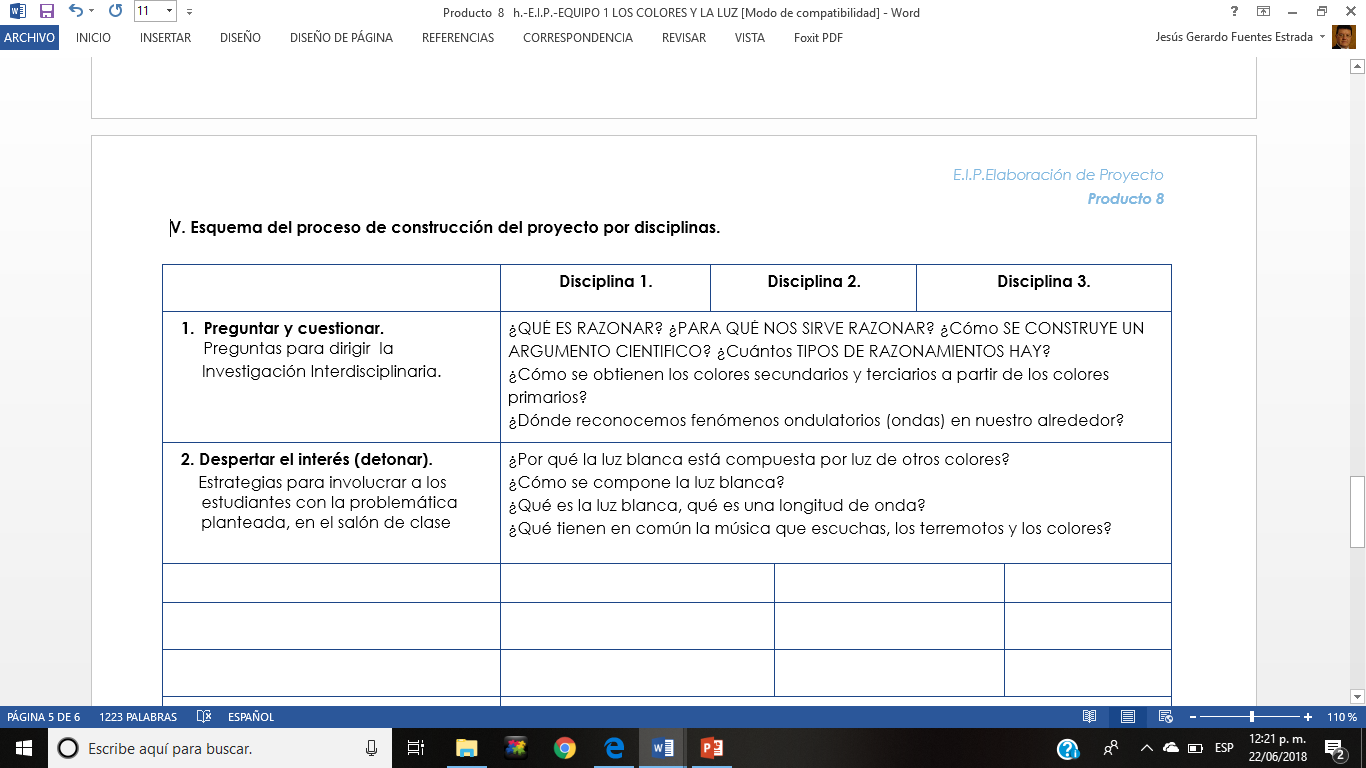 7) Contenidos, Temas y Productos Propuestos
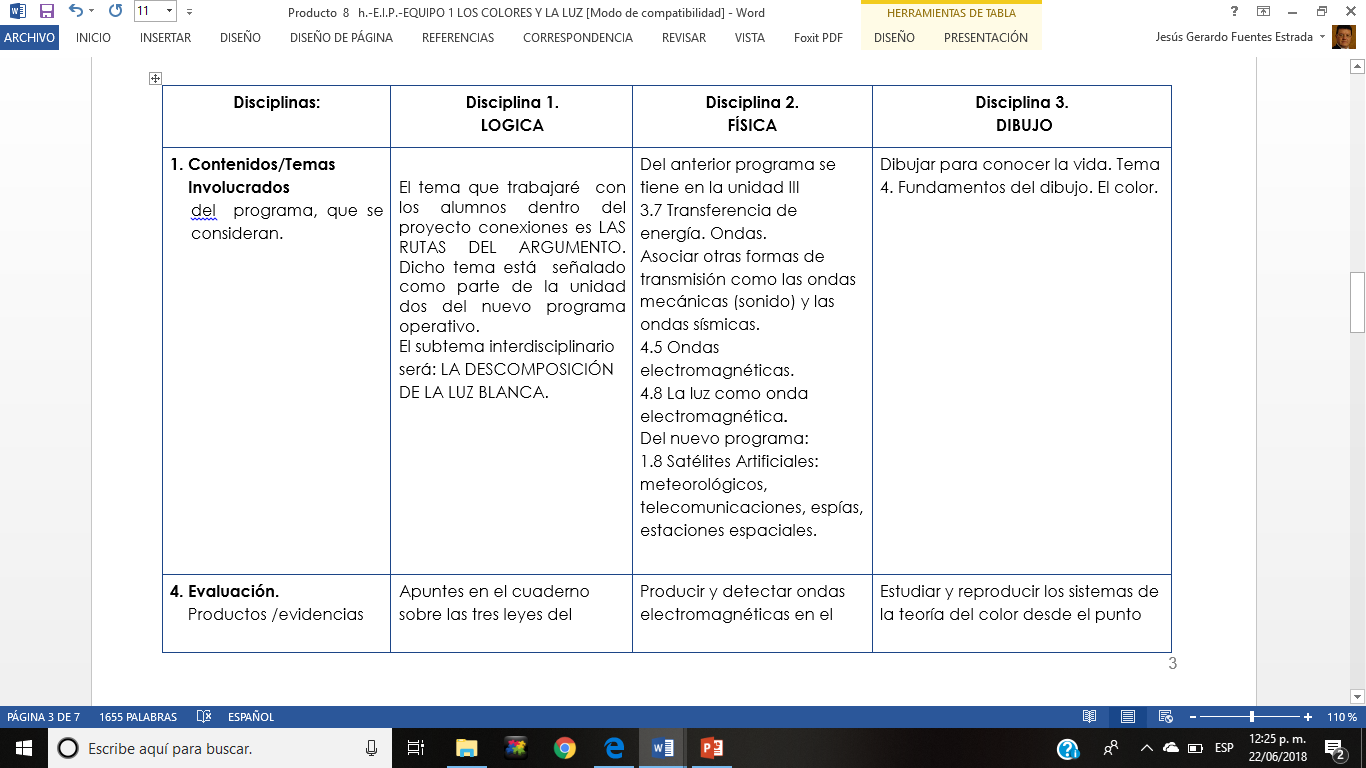 8) Planeación General
8.1) Planeación día a día
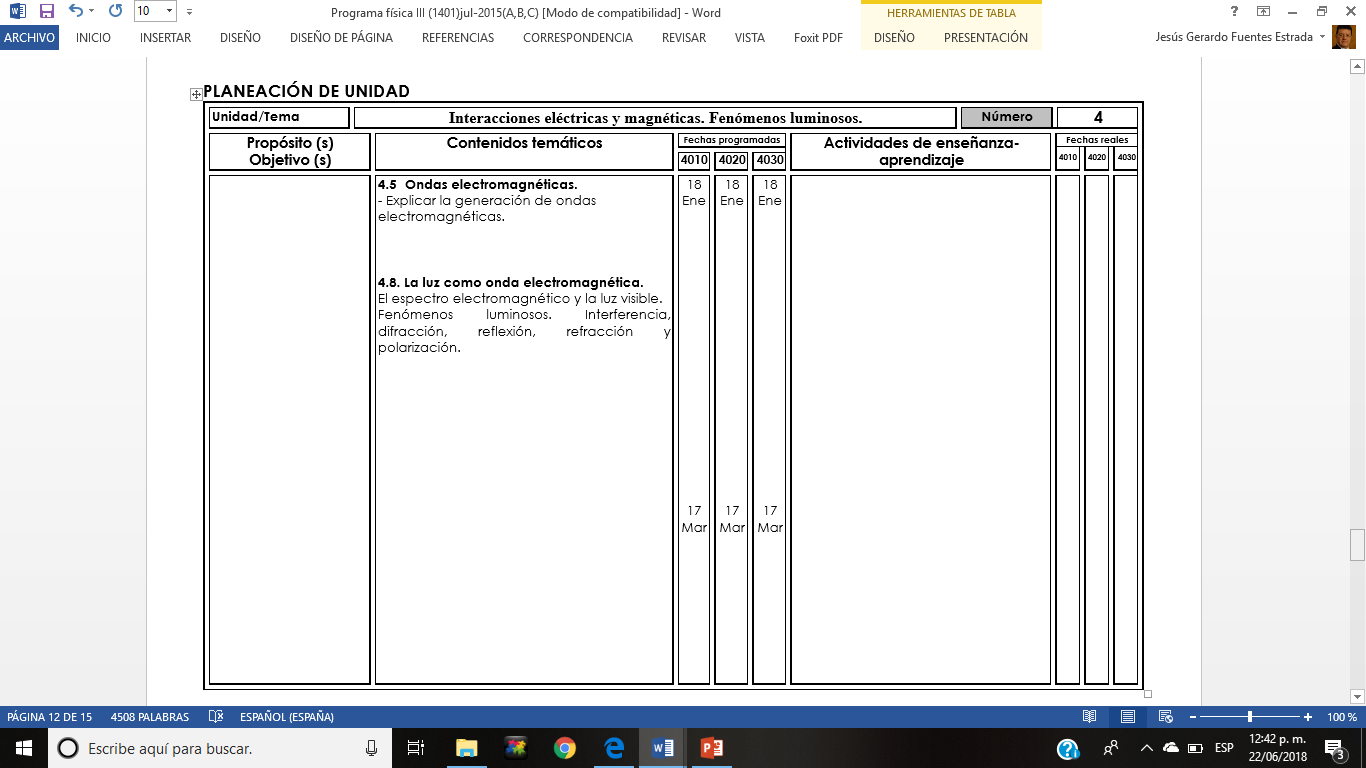 8) Planeación General
8.2) Seguimiento
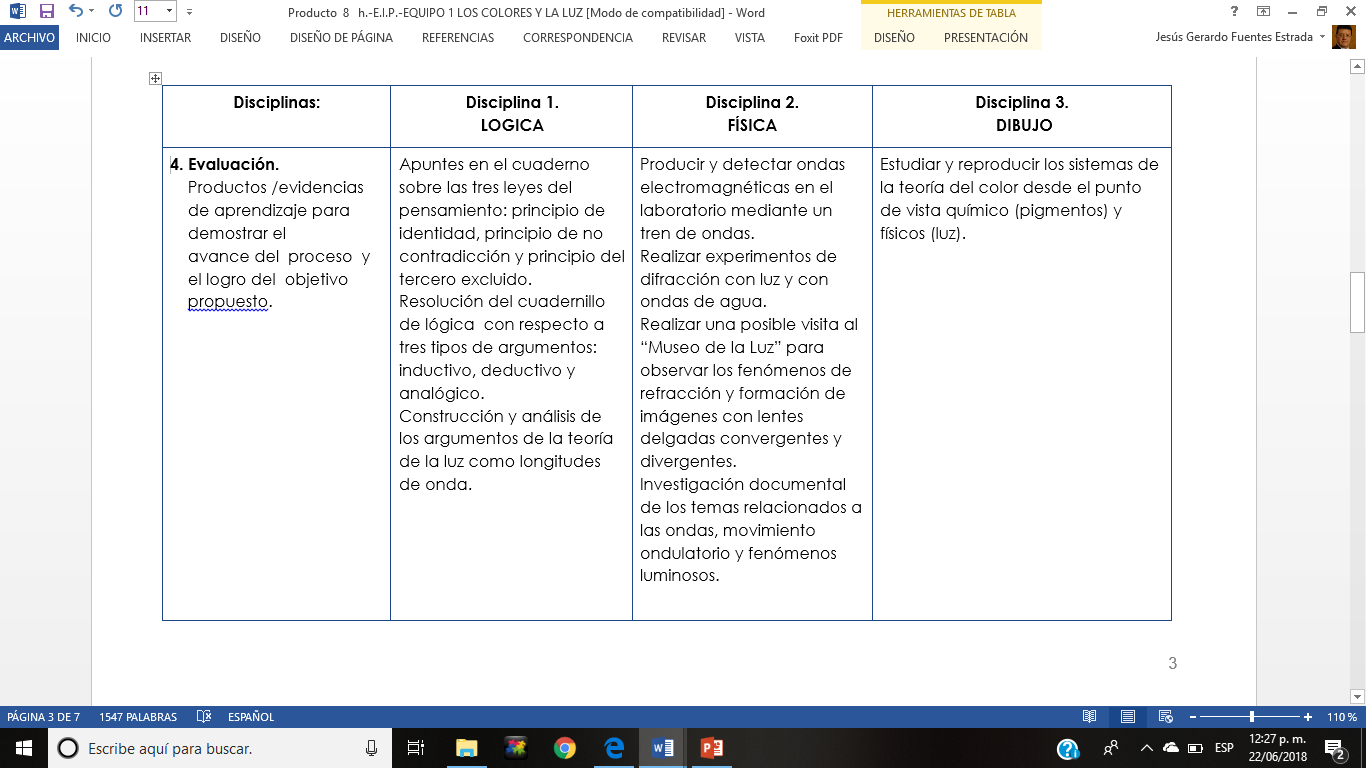 8) Planeación General
8.3) Evaluación
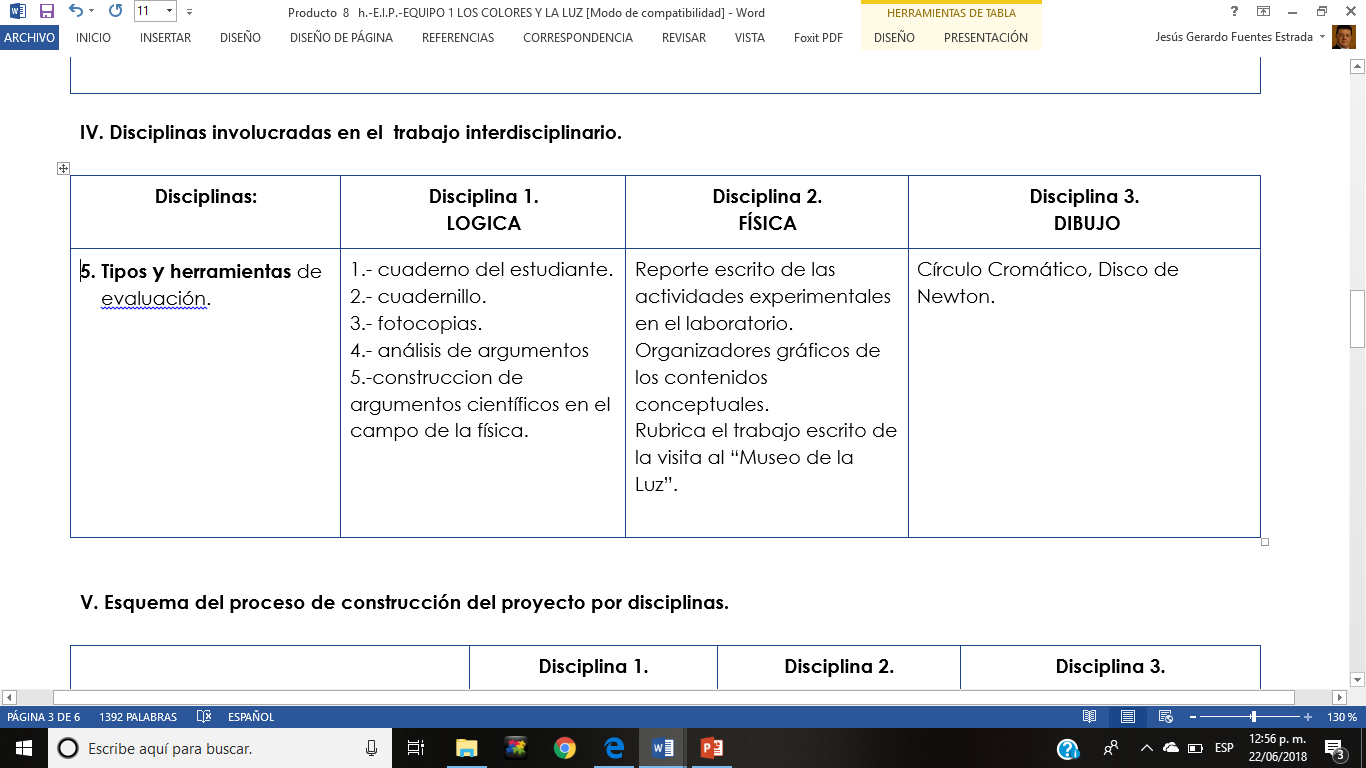 9) Reflexiones. Grupo Interdisciplinario
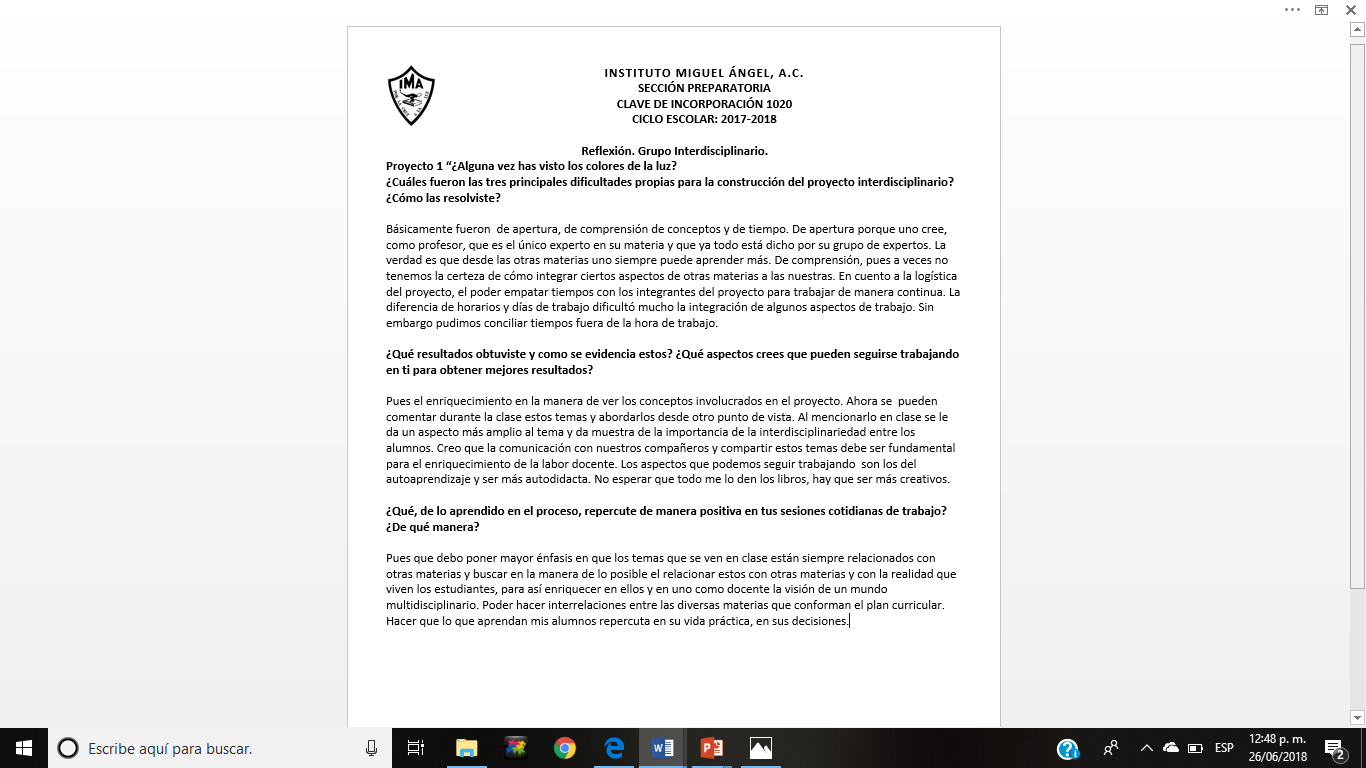 10) Organizador Grafico. Preguntas Esenciales
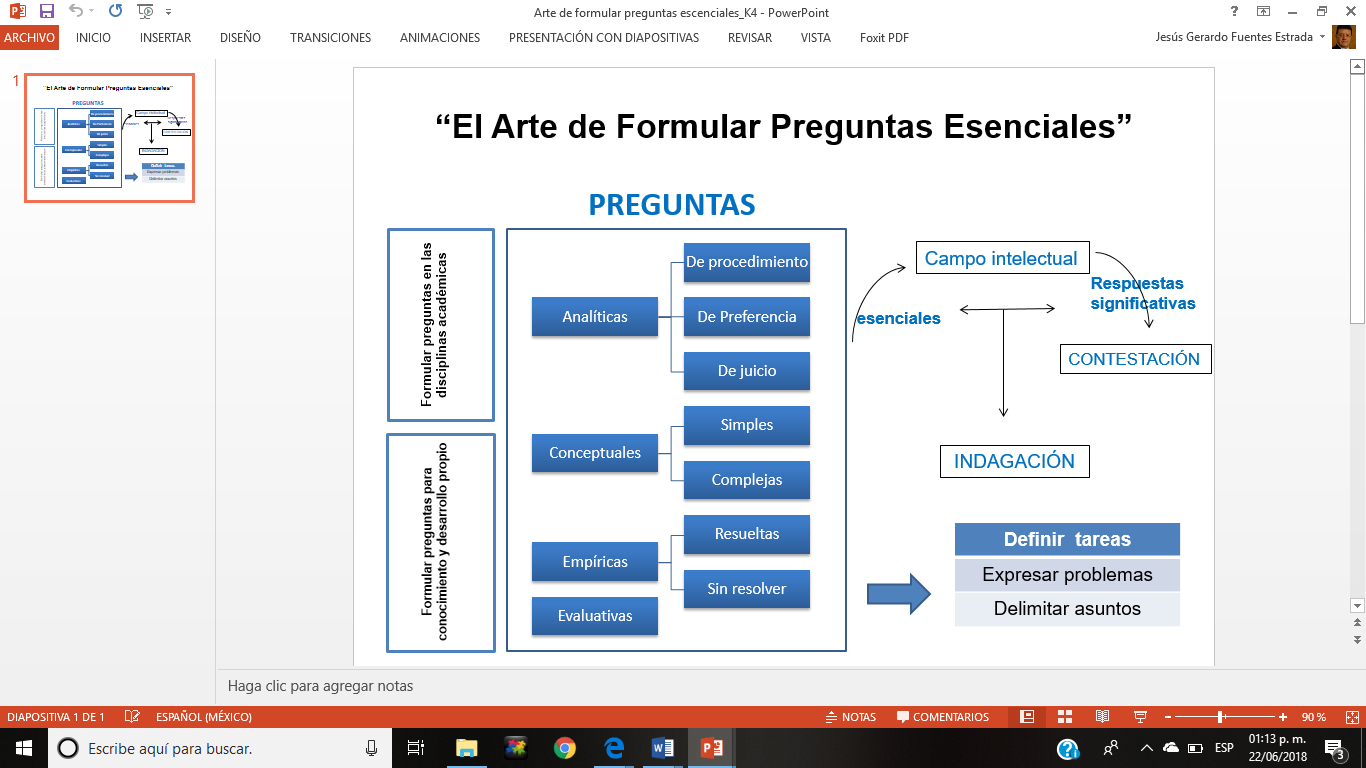 11) Organizador Gráfico. Procesos de Indagación
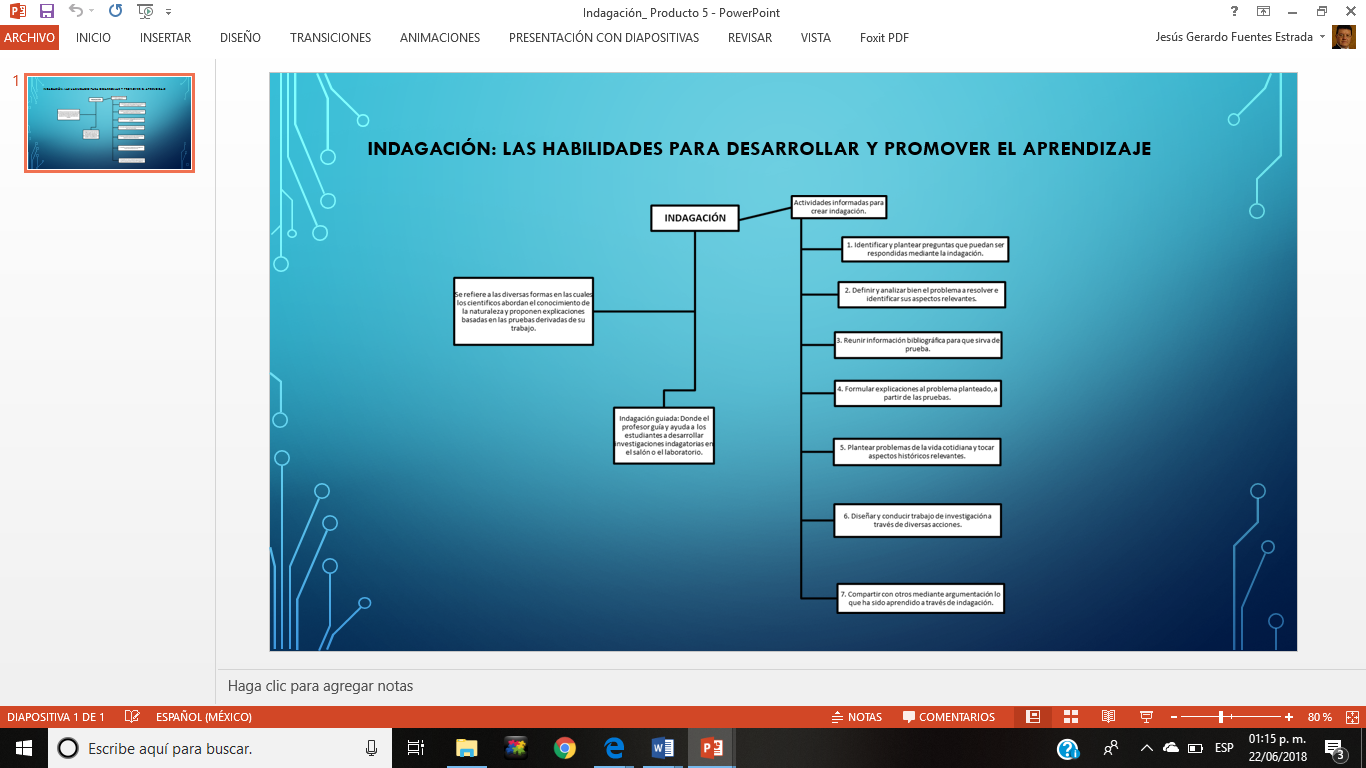 12) A.M.E General
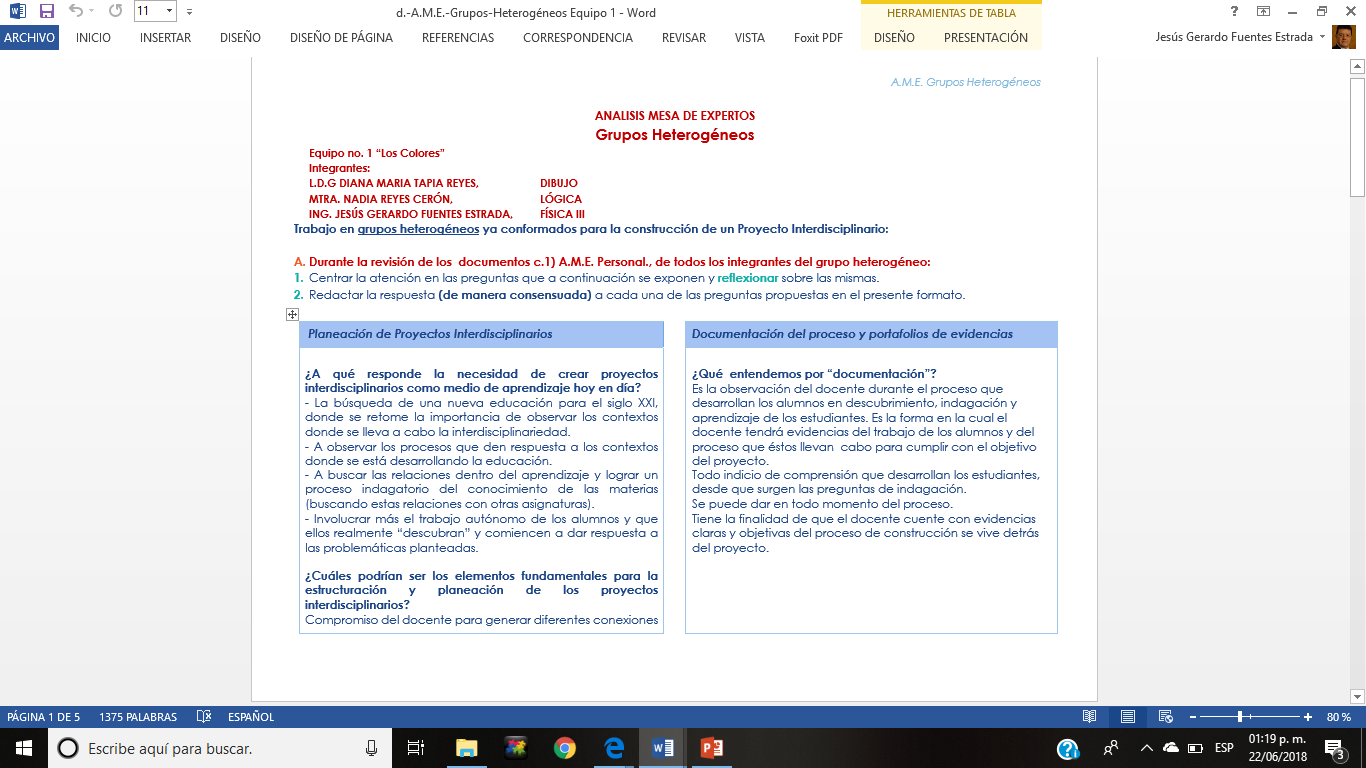 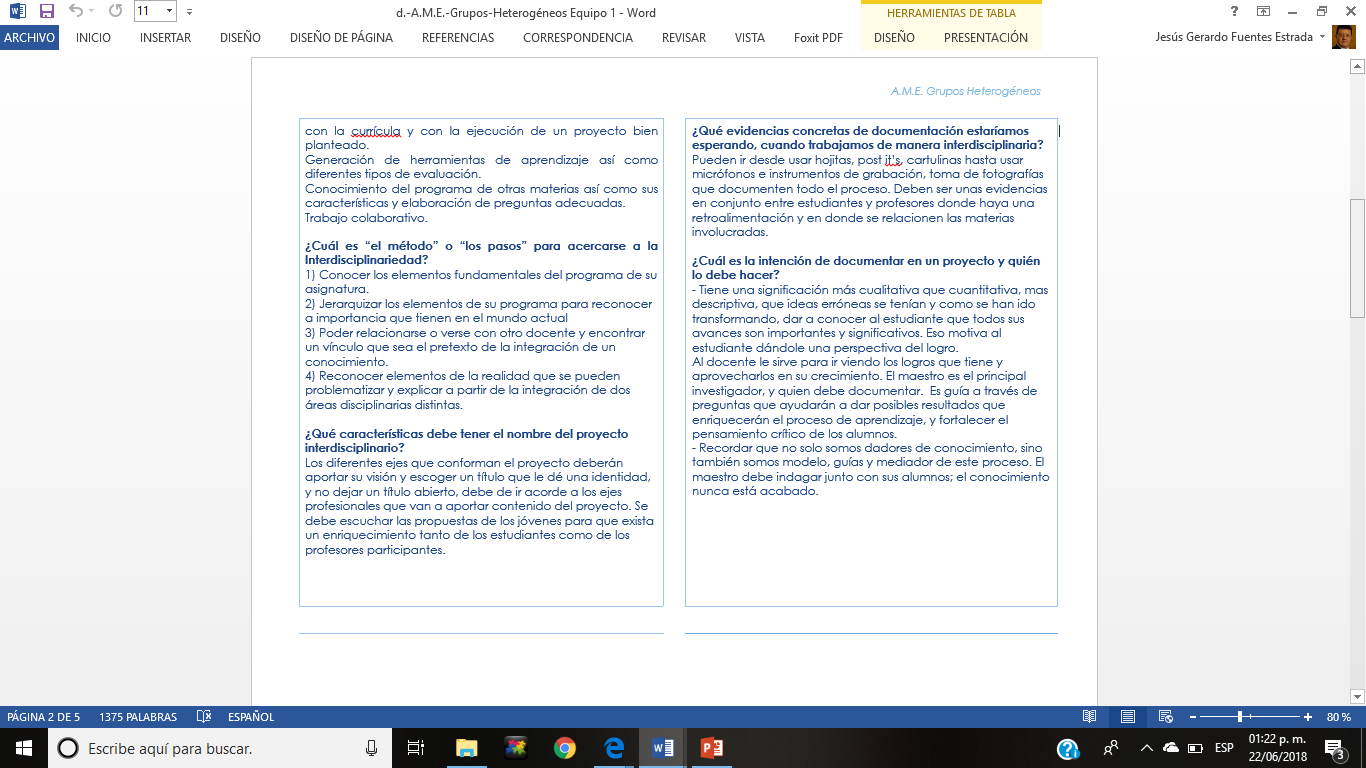 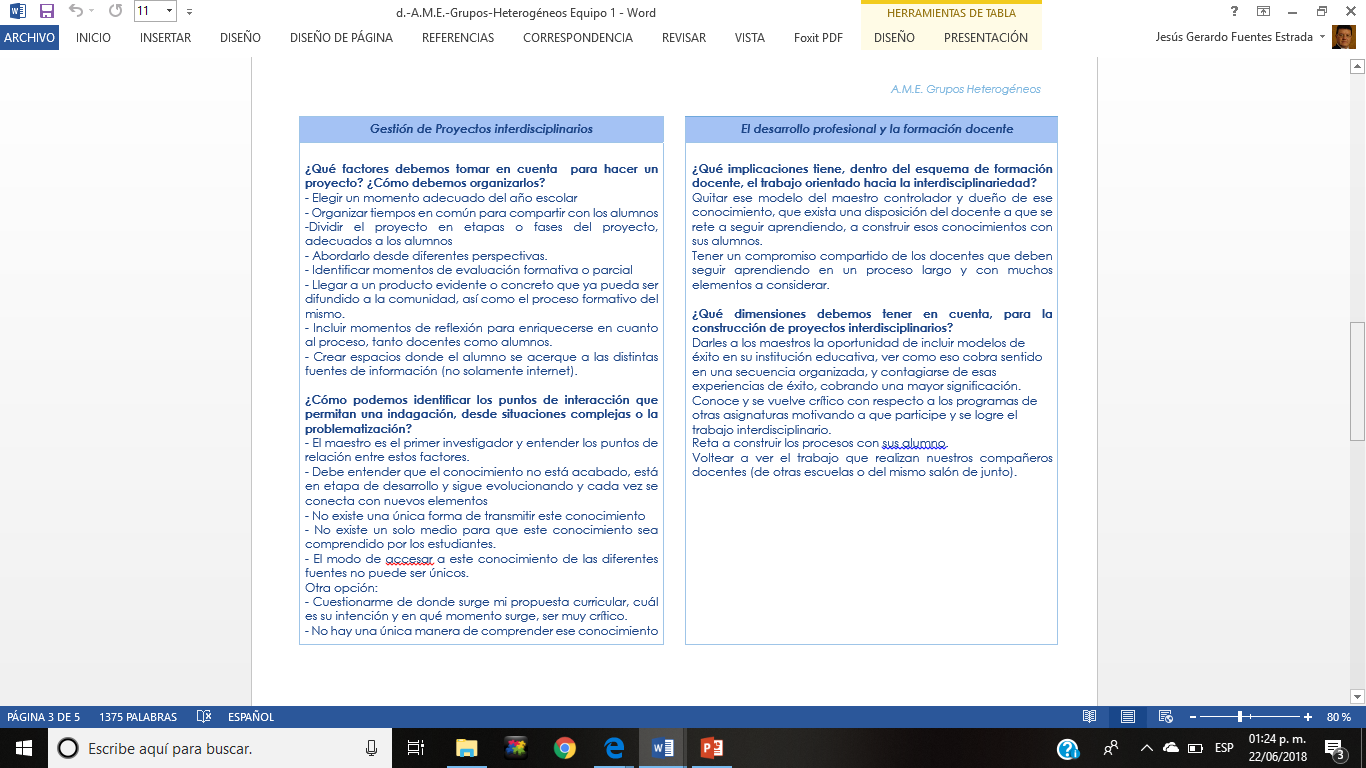 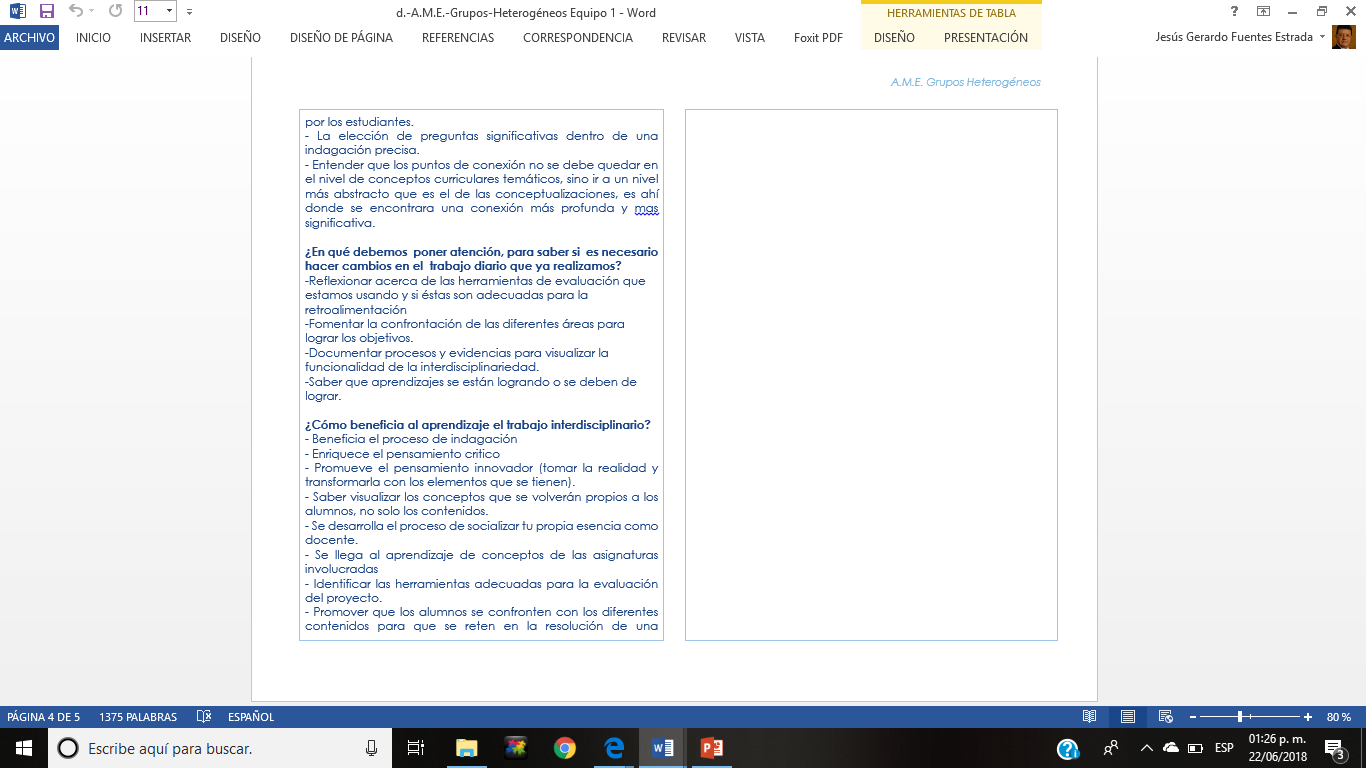 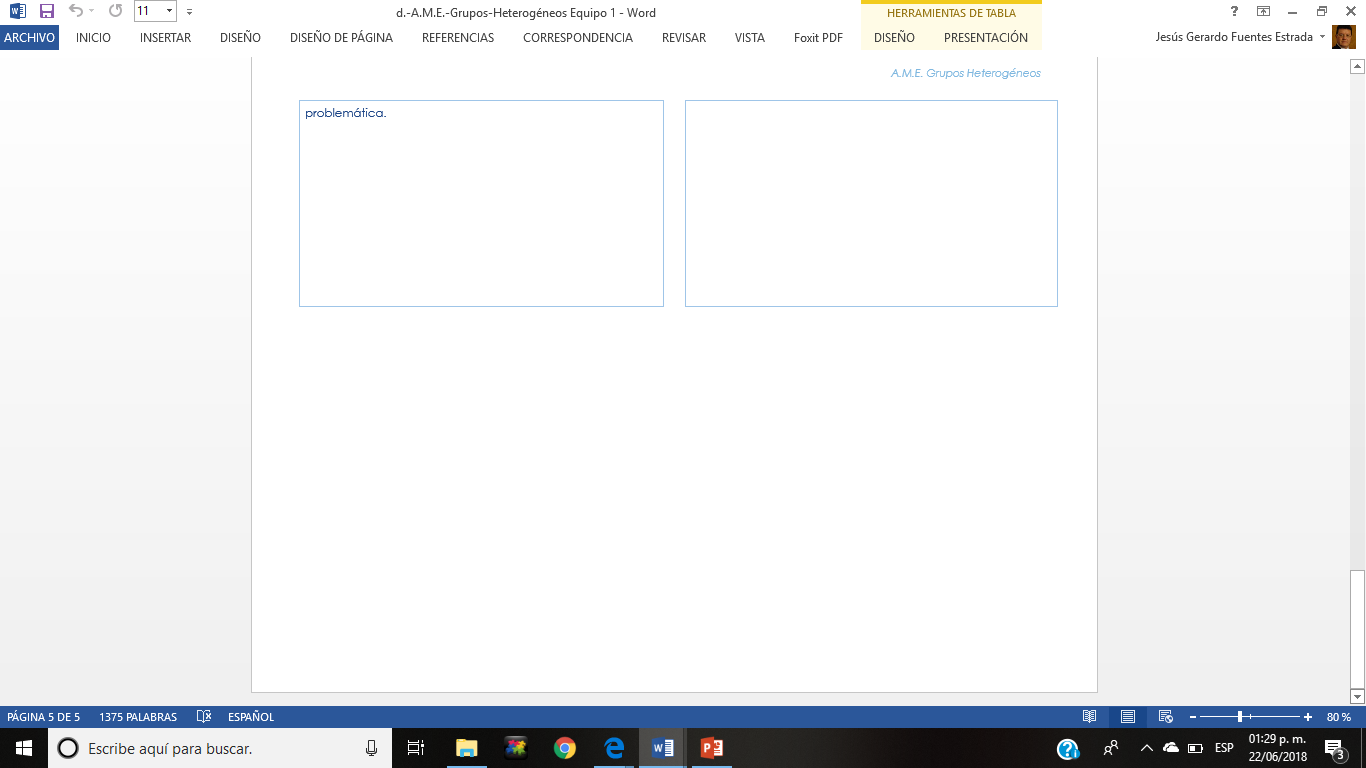 13) Resumen
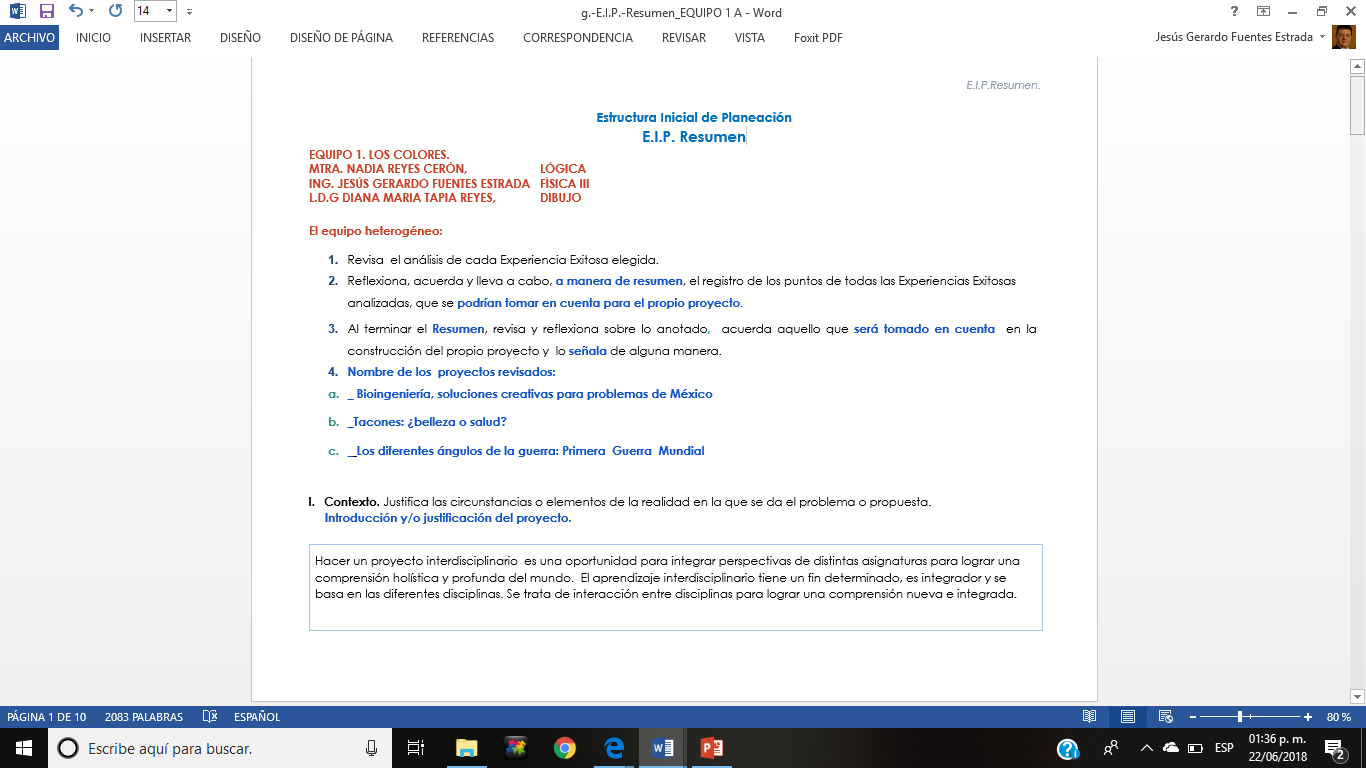 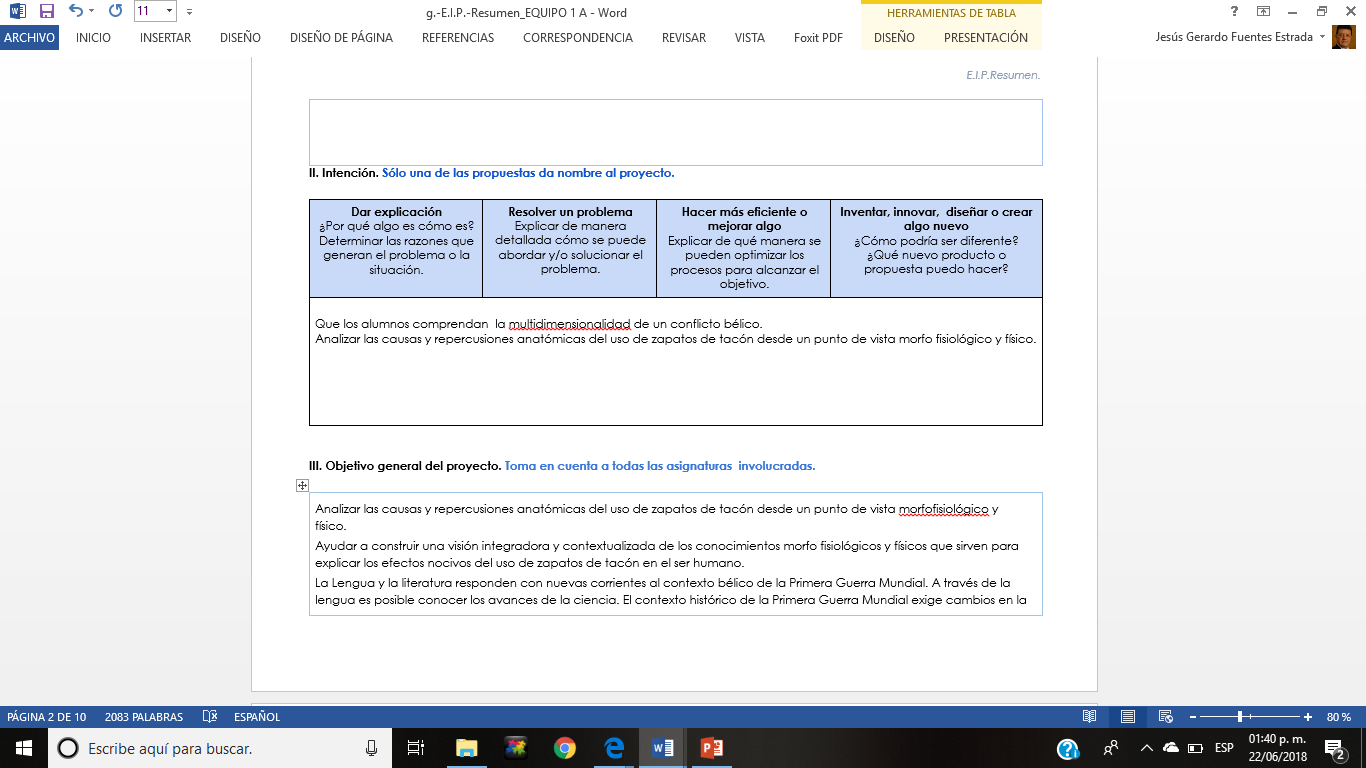 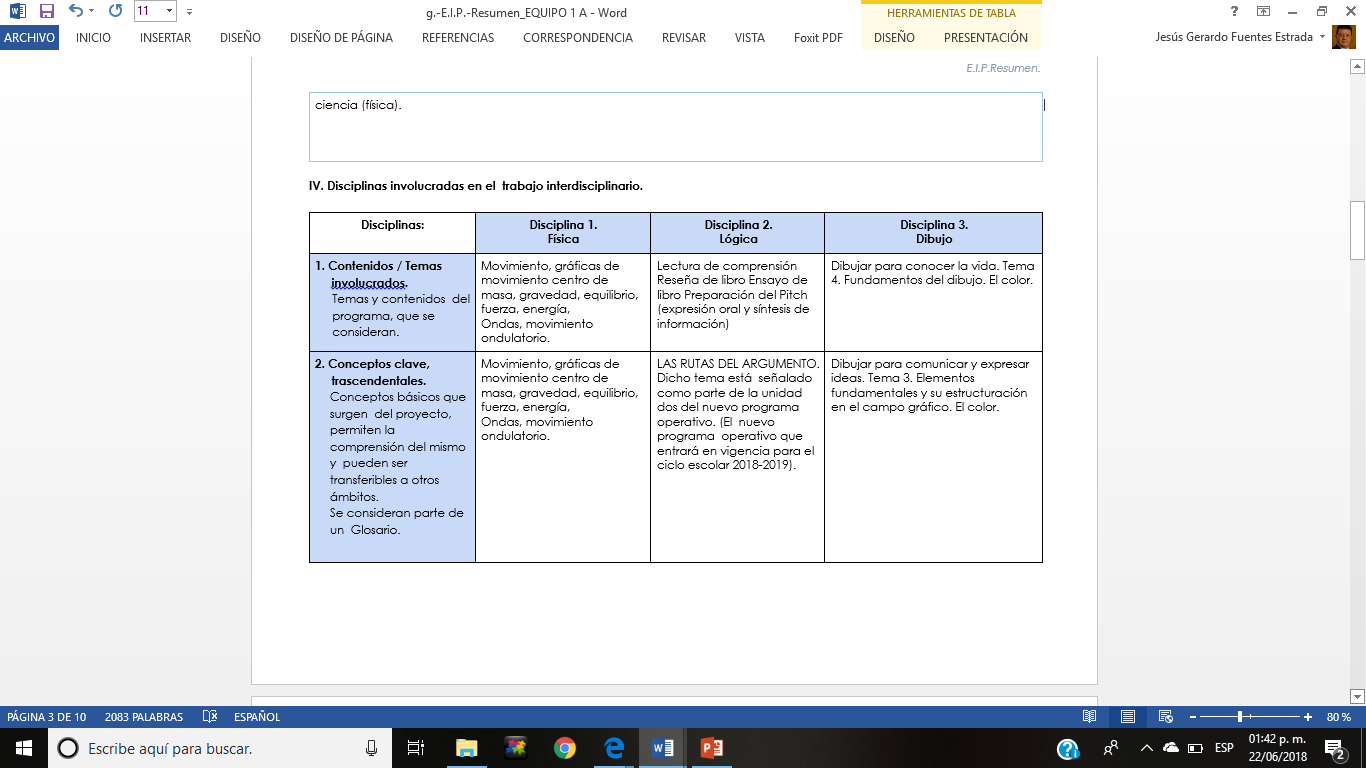 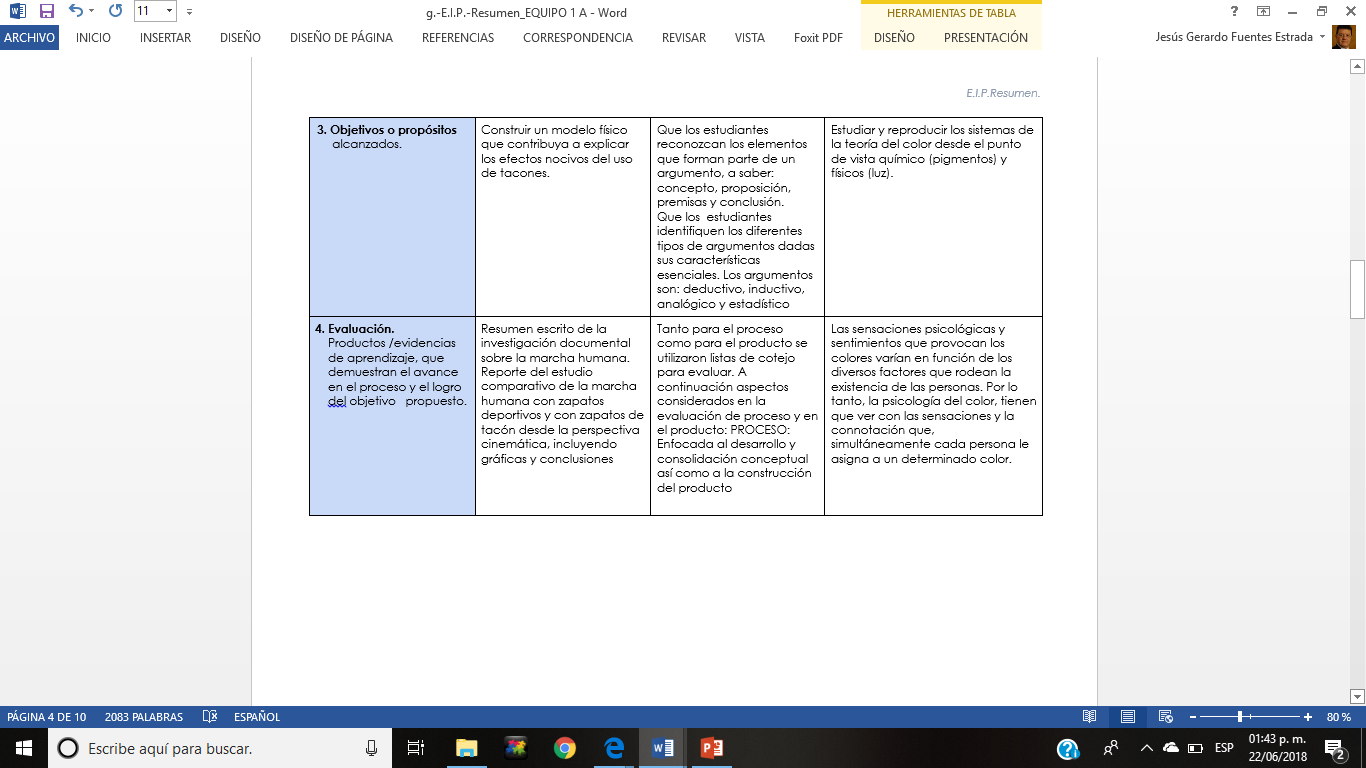 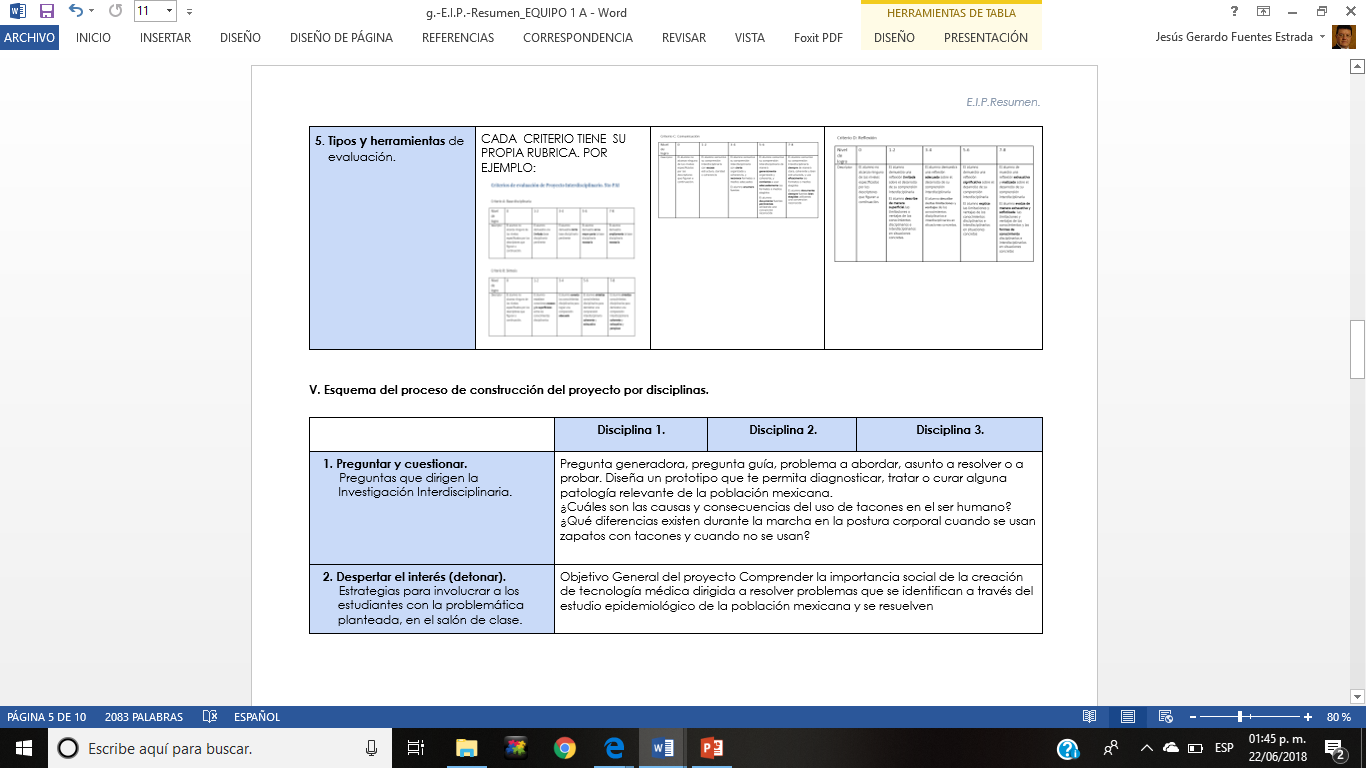 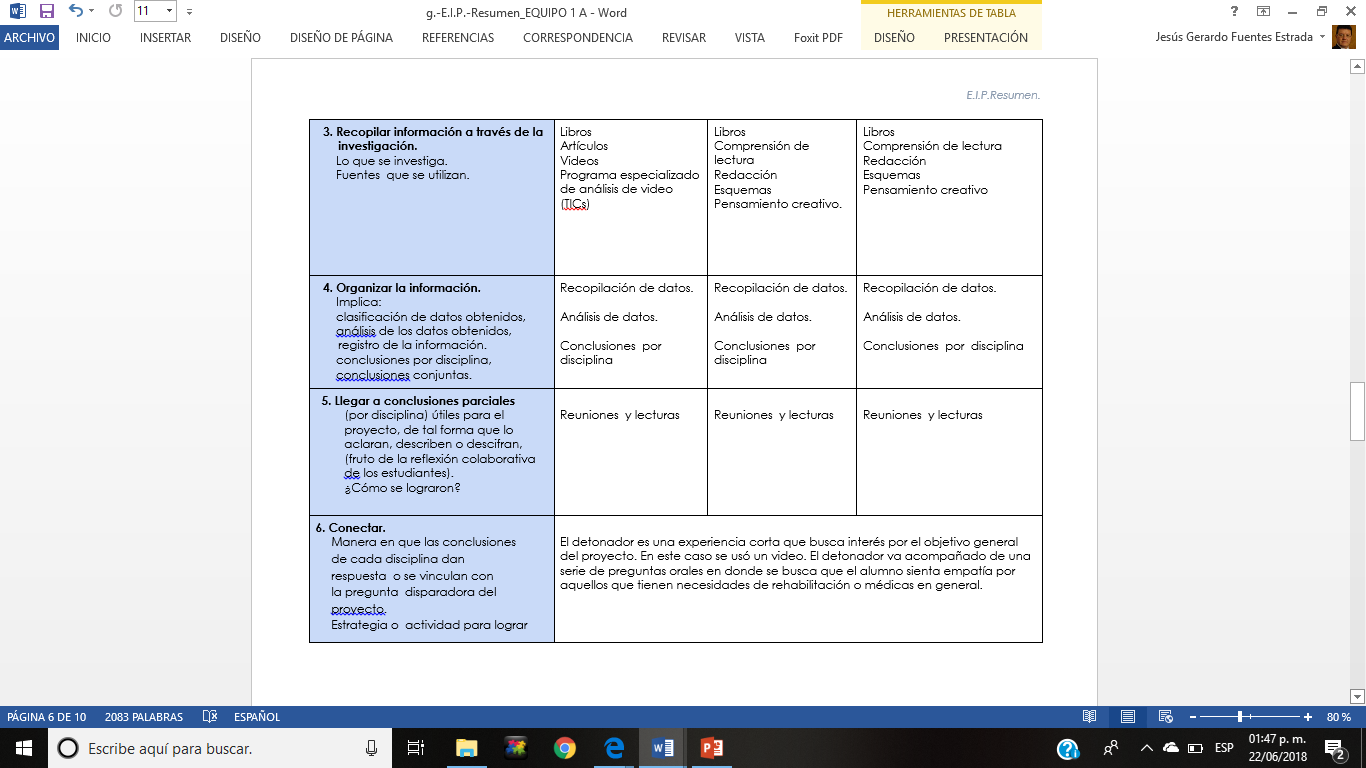 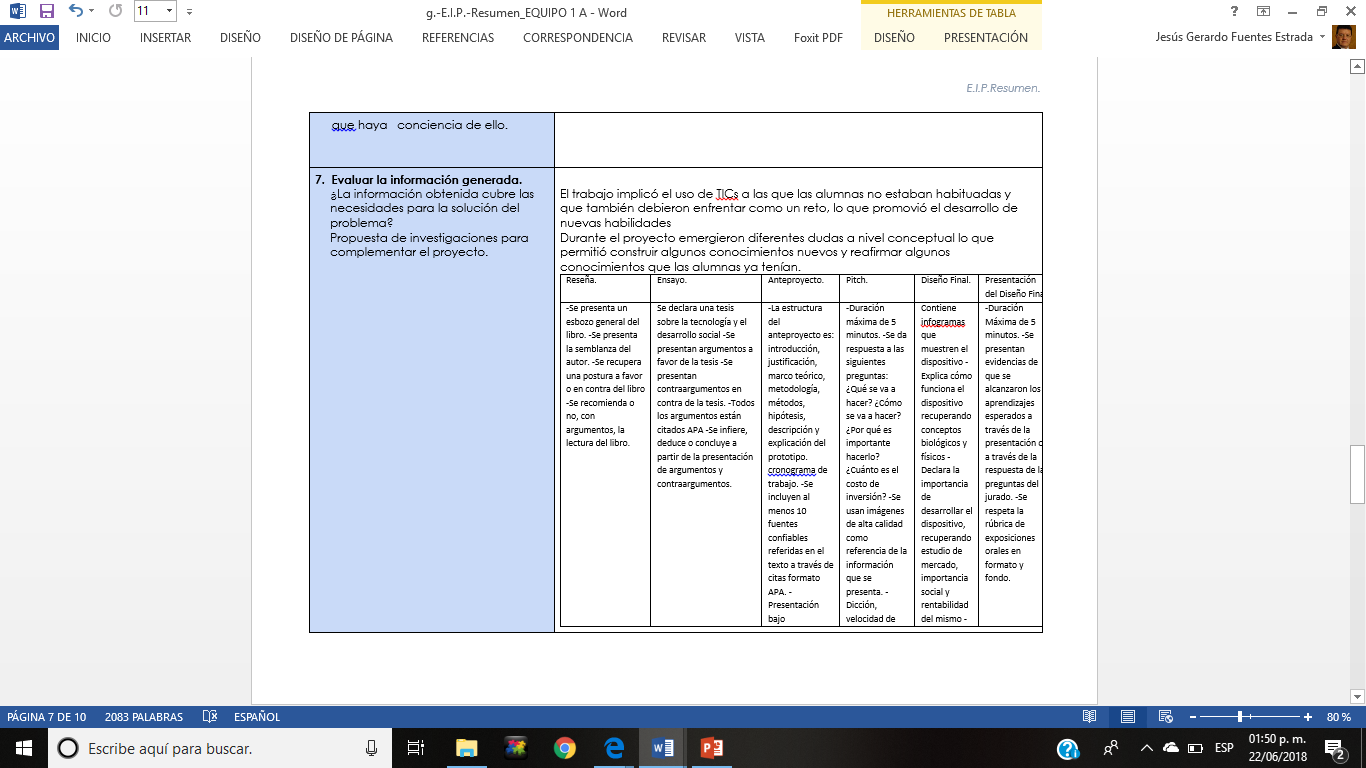 14) Elaboración del Proyecto
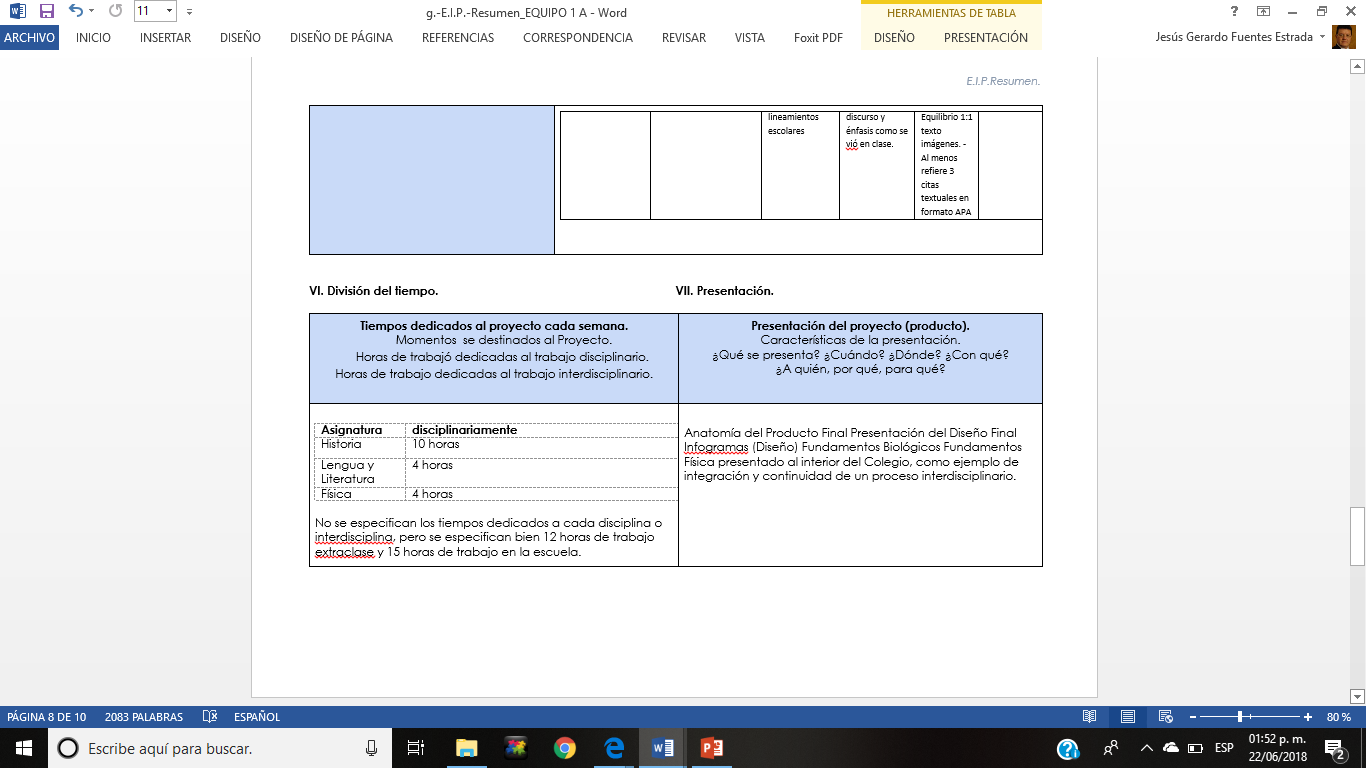 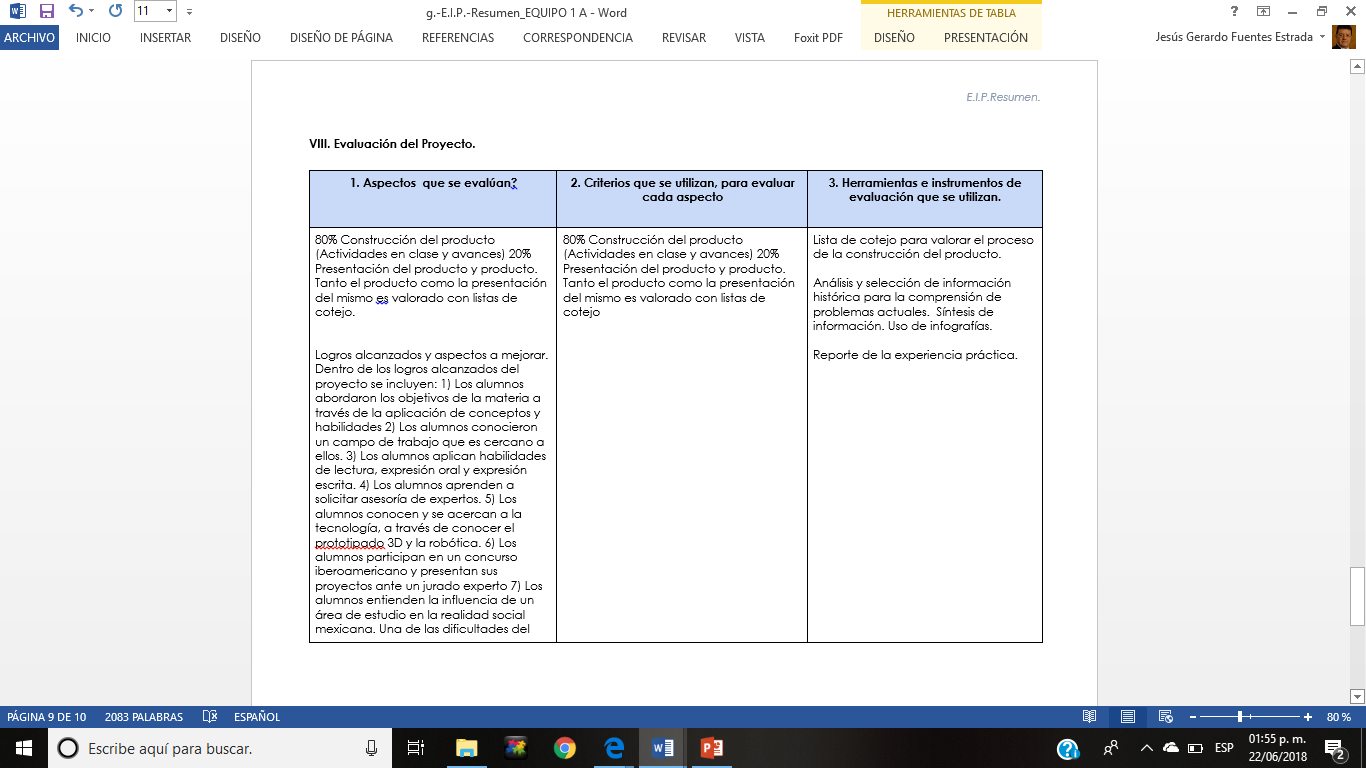 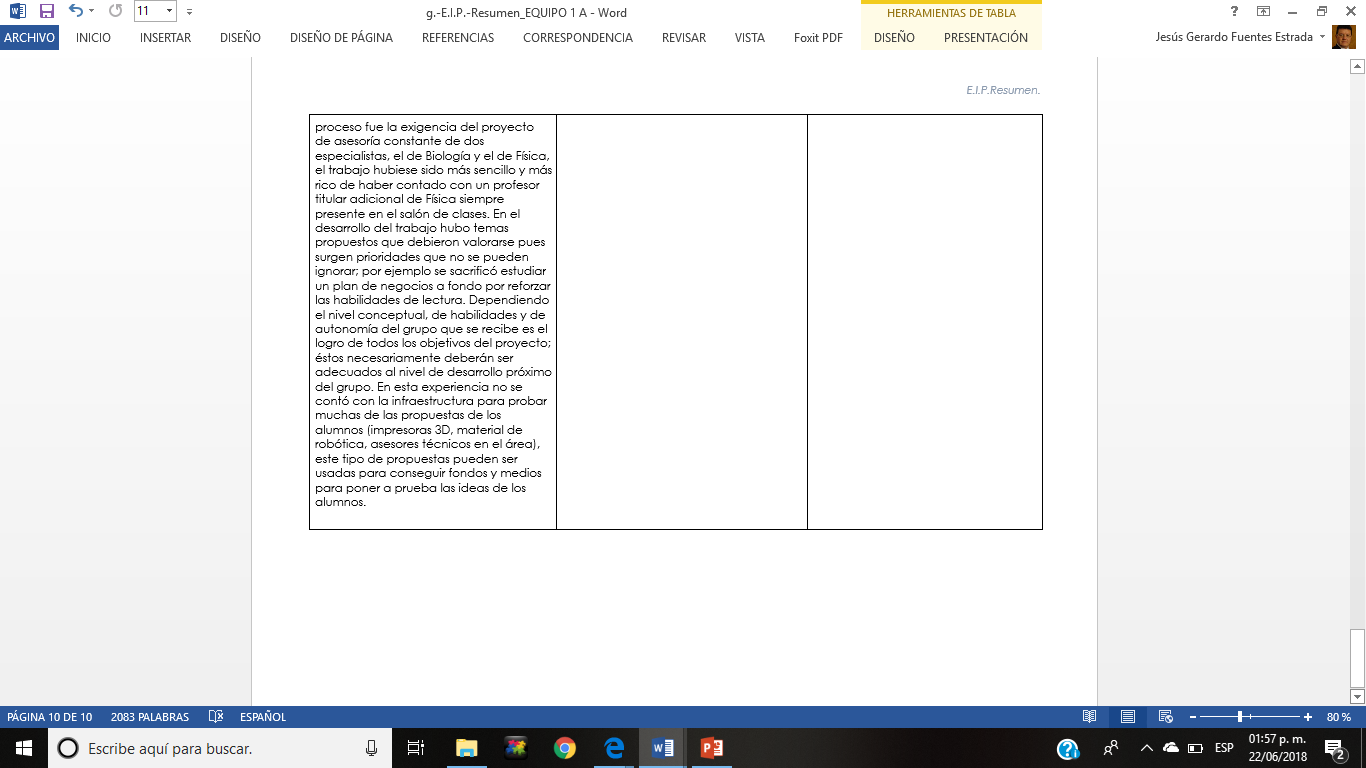 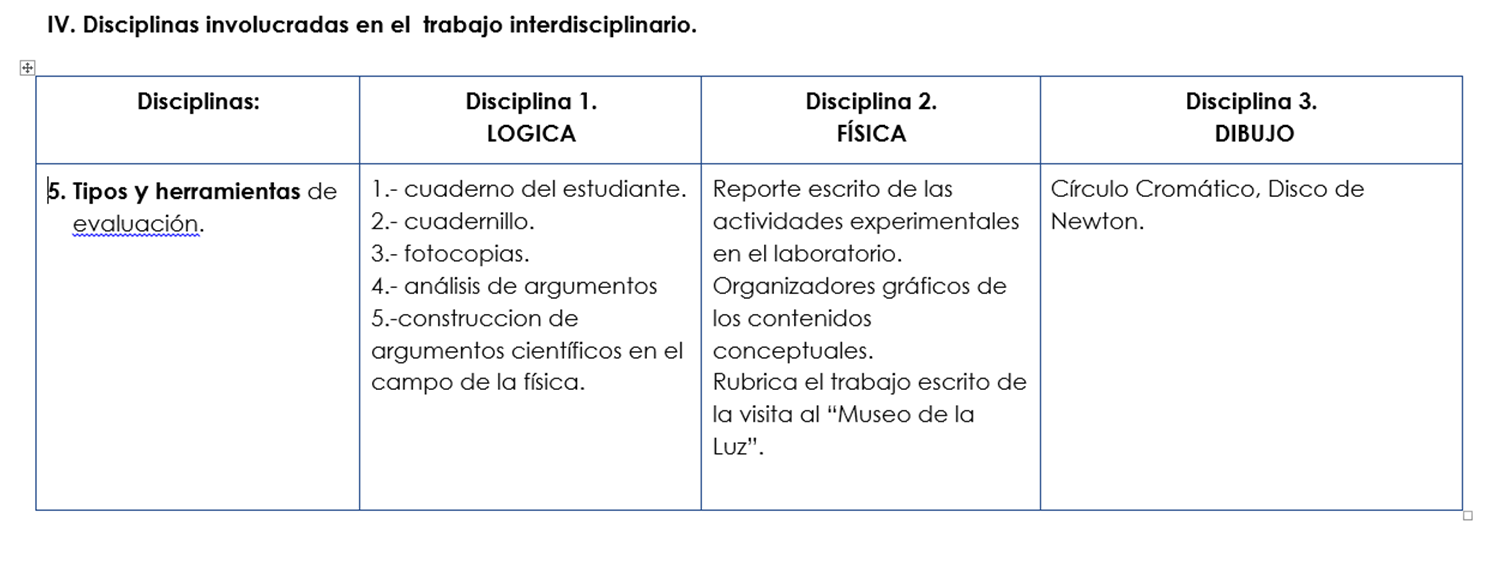 15) Segunda Reunión de Trabajo
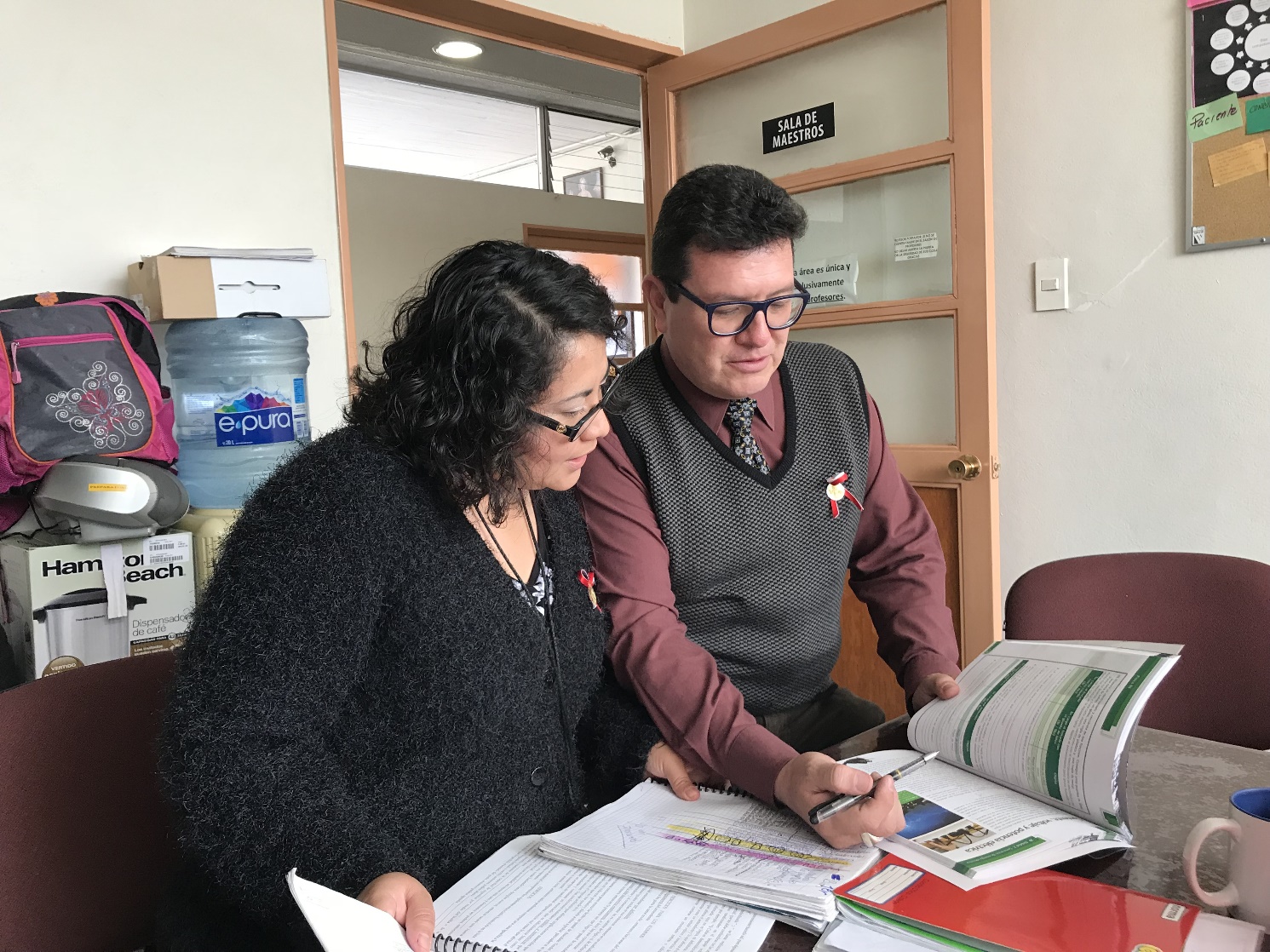 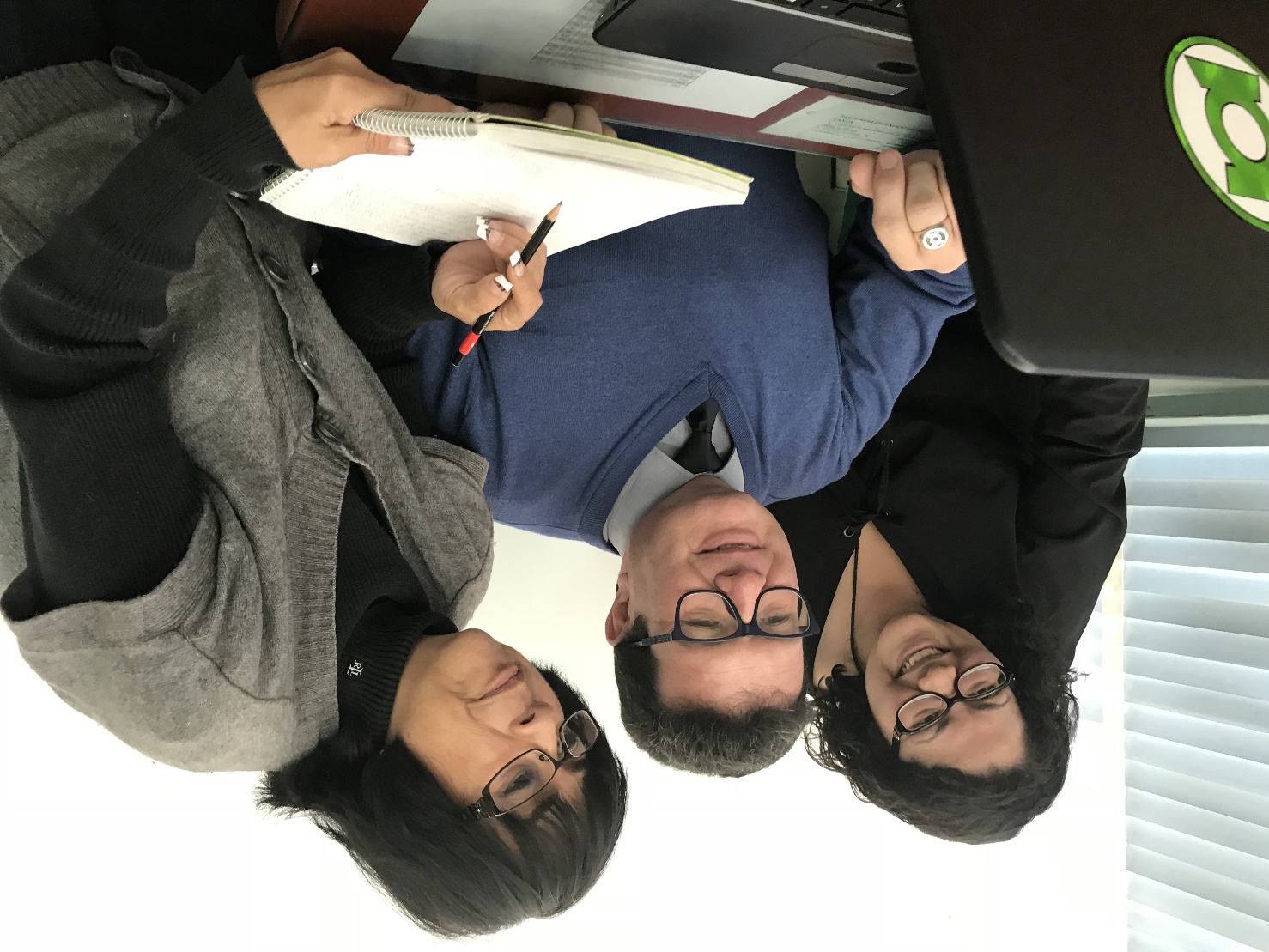 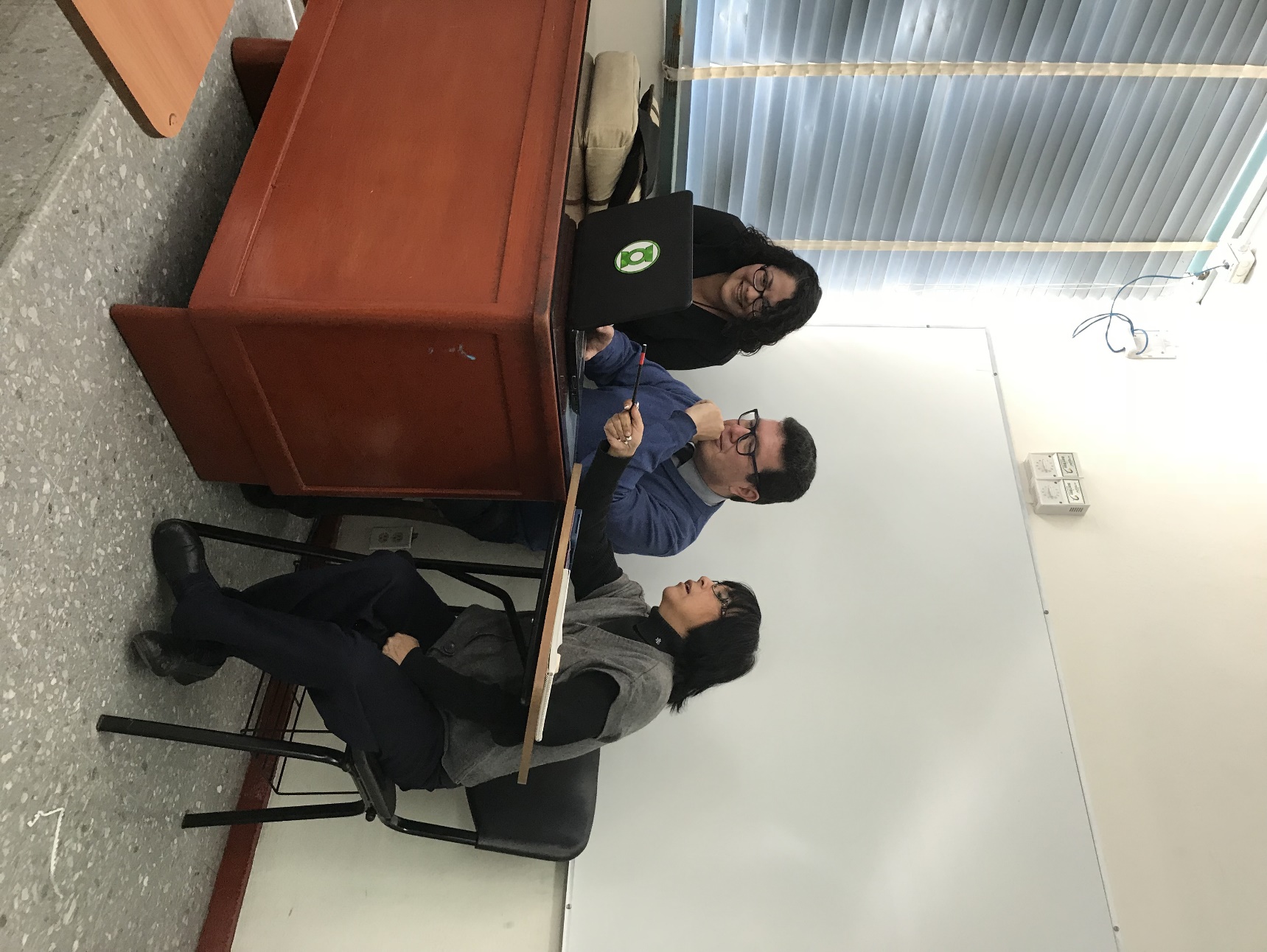 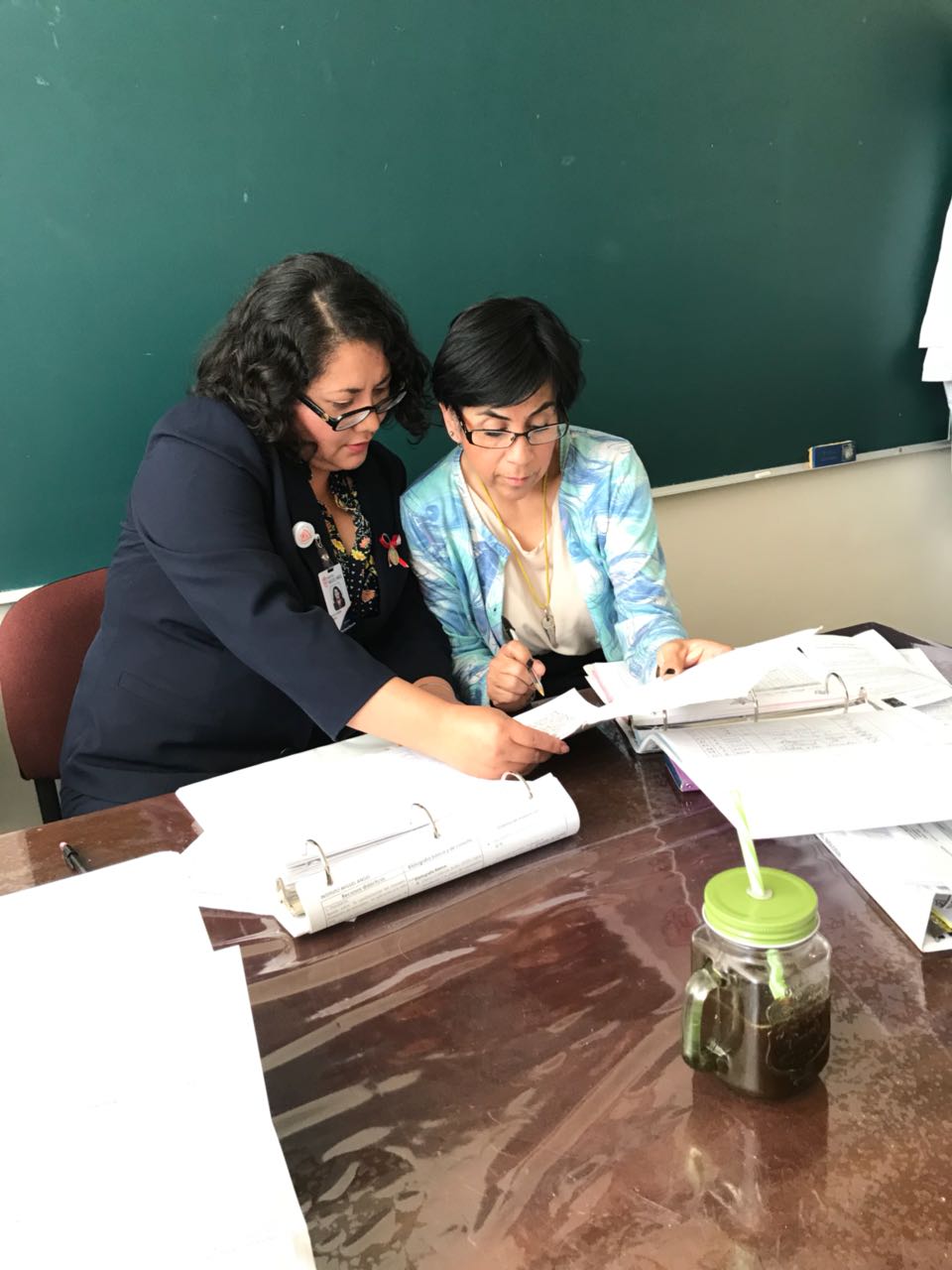 16) Organizadores Gráficos. Evaluación por Asignatura.
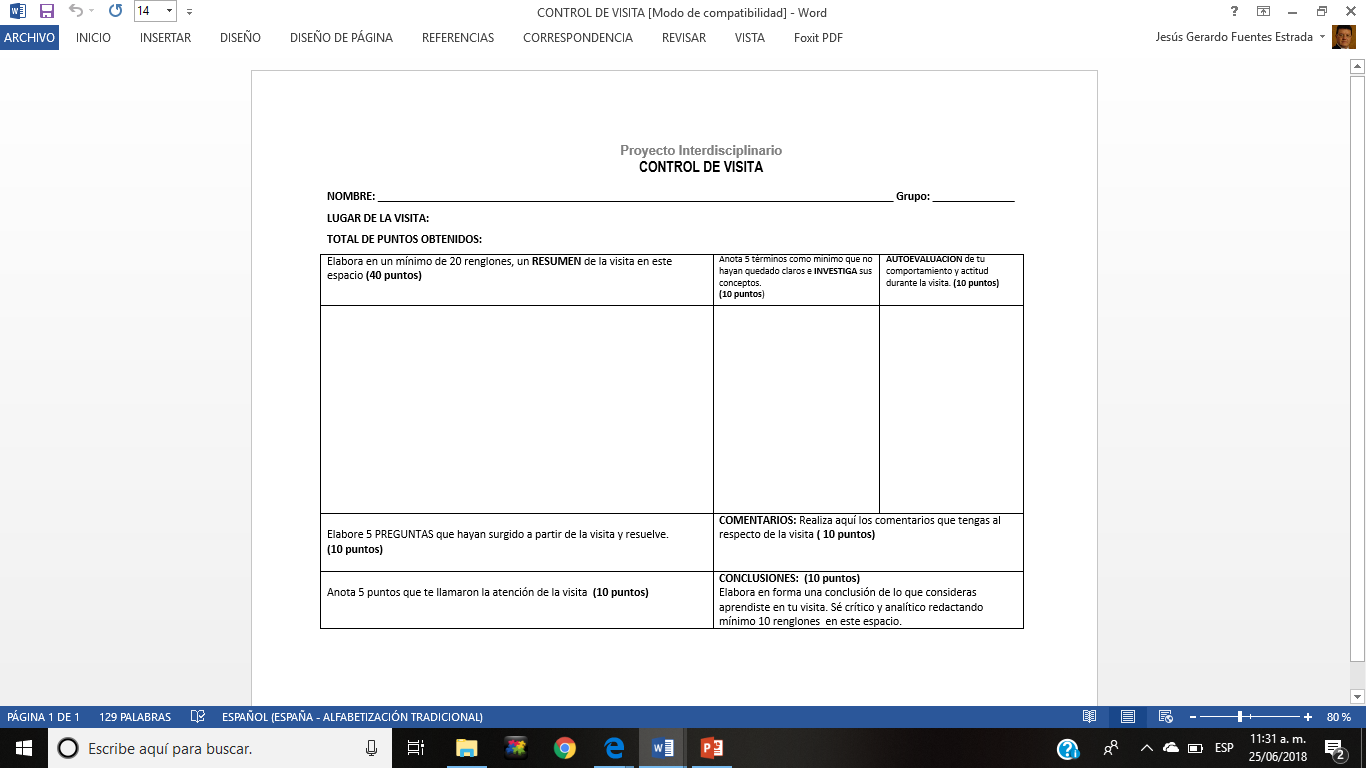 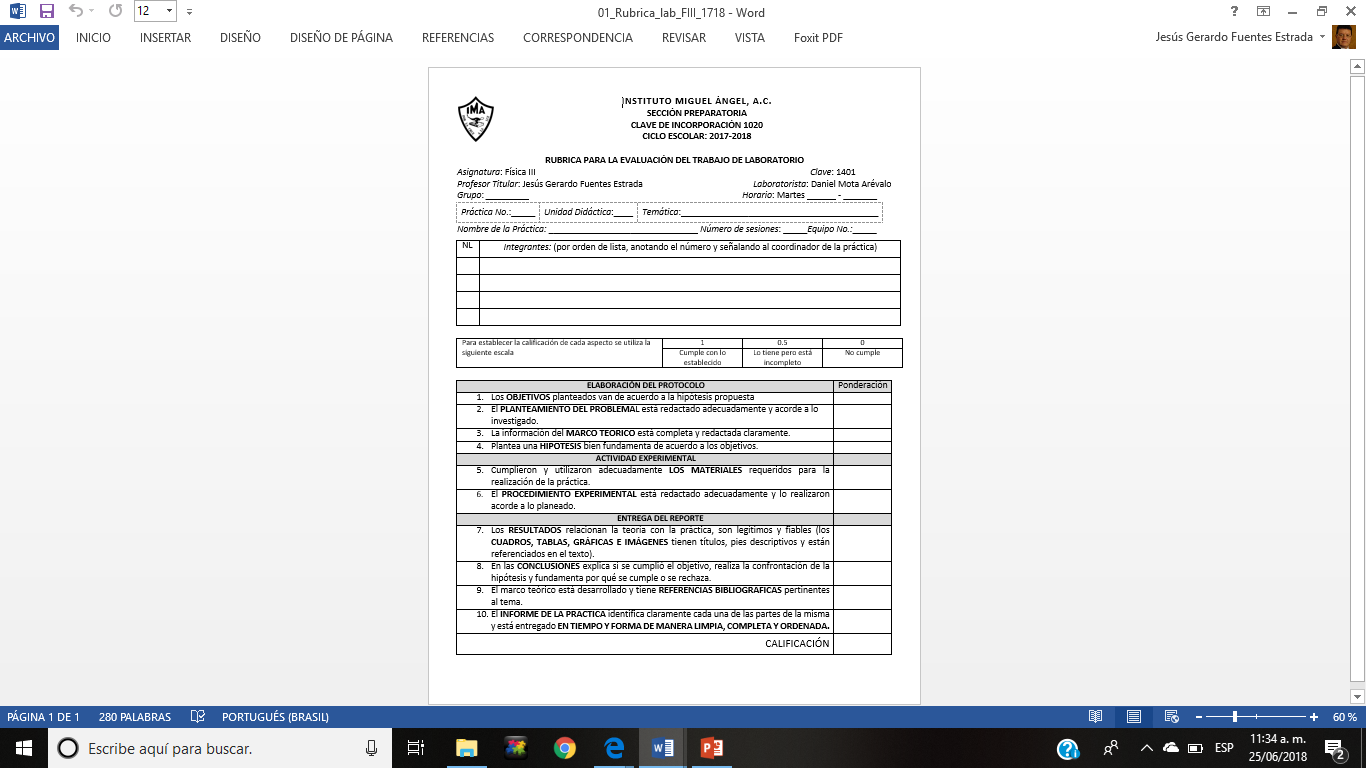 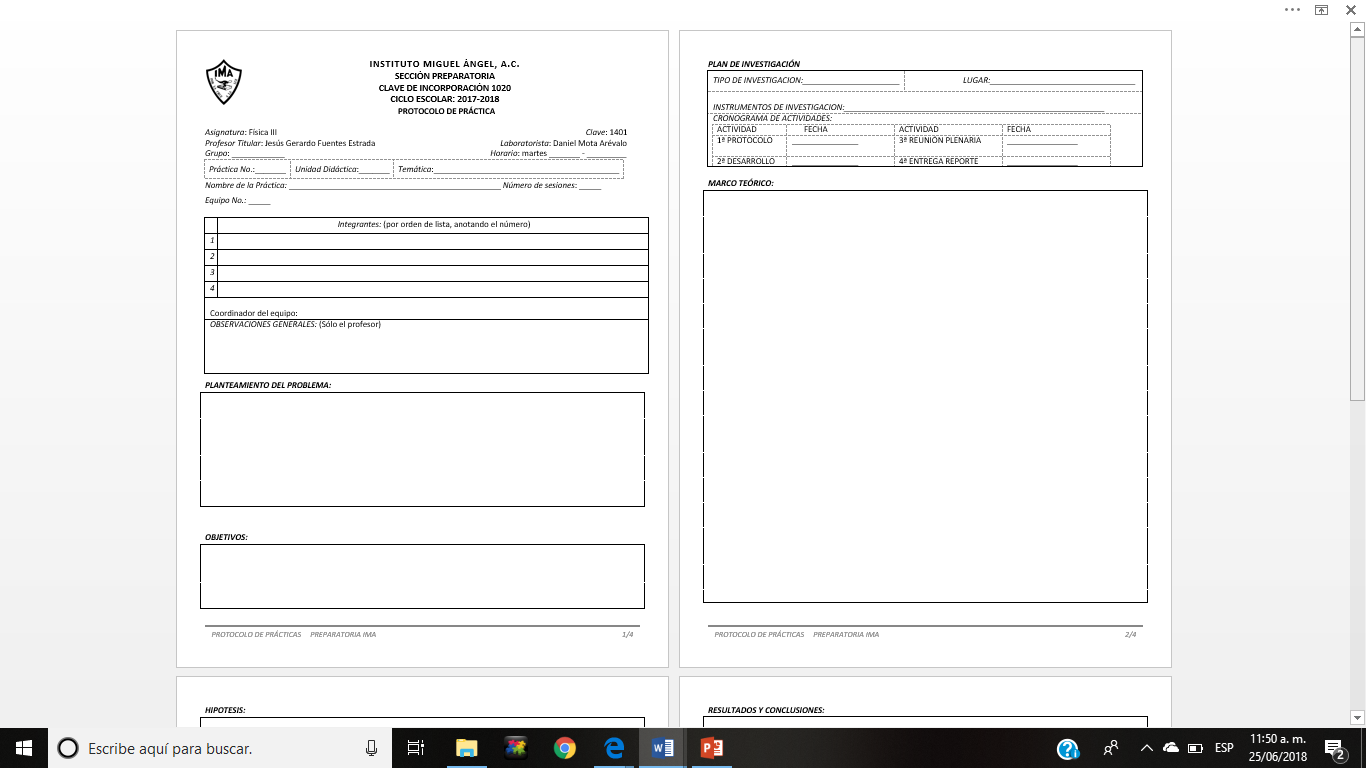 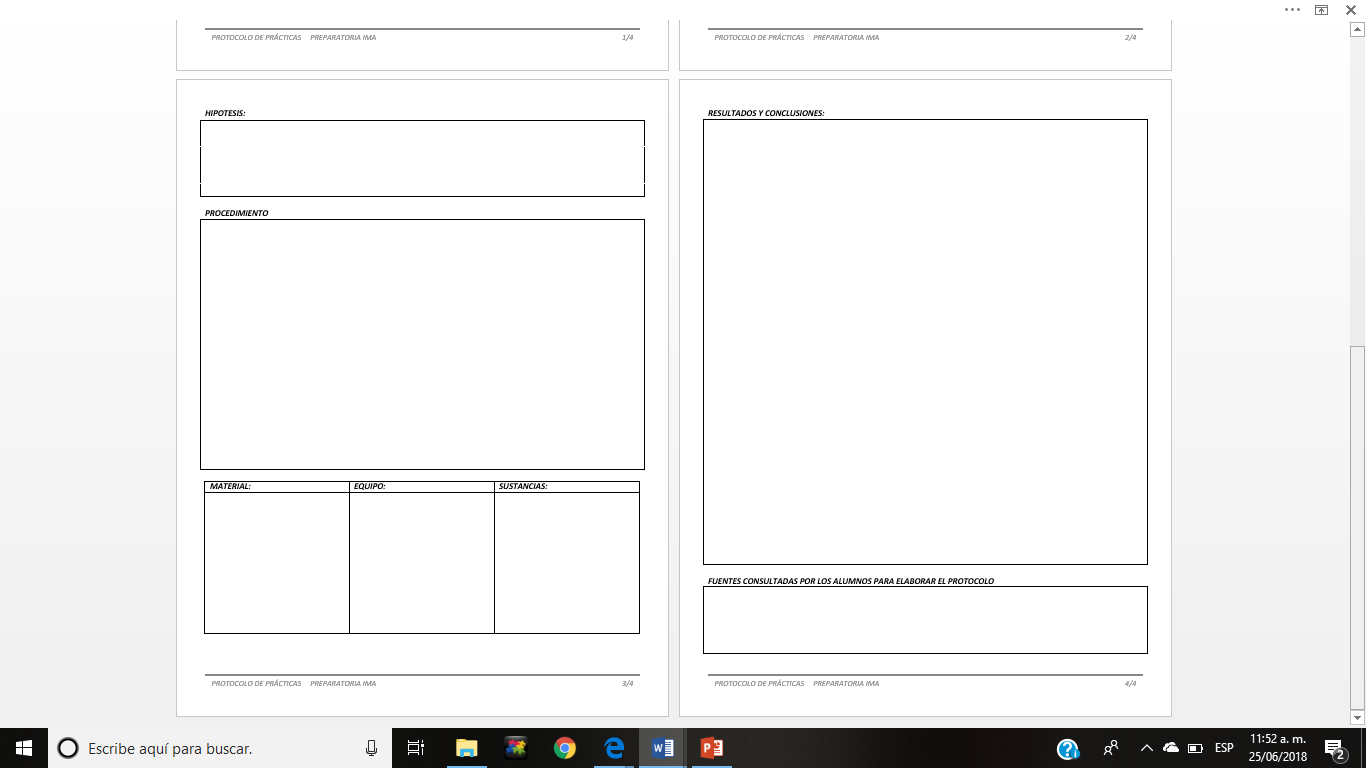 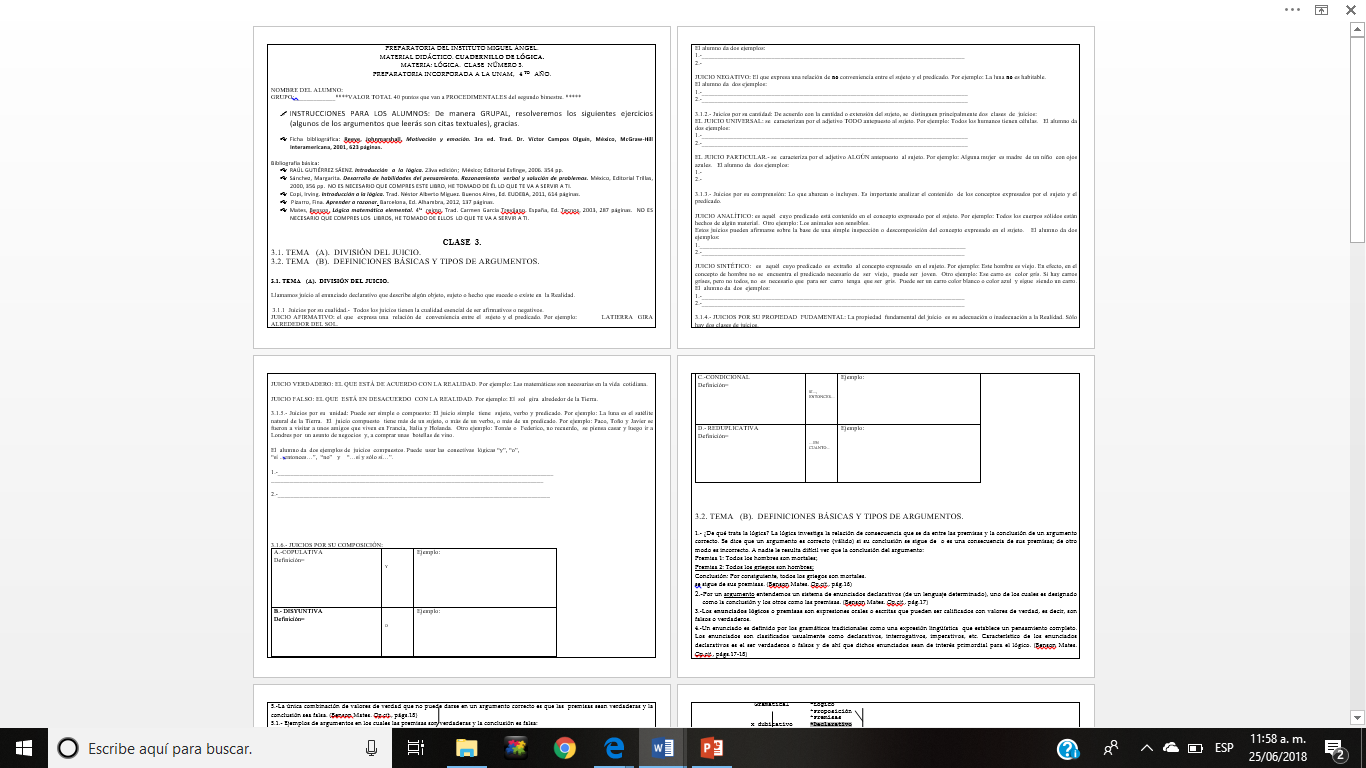 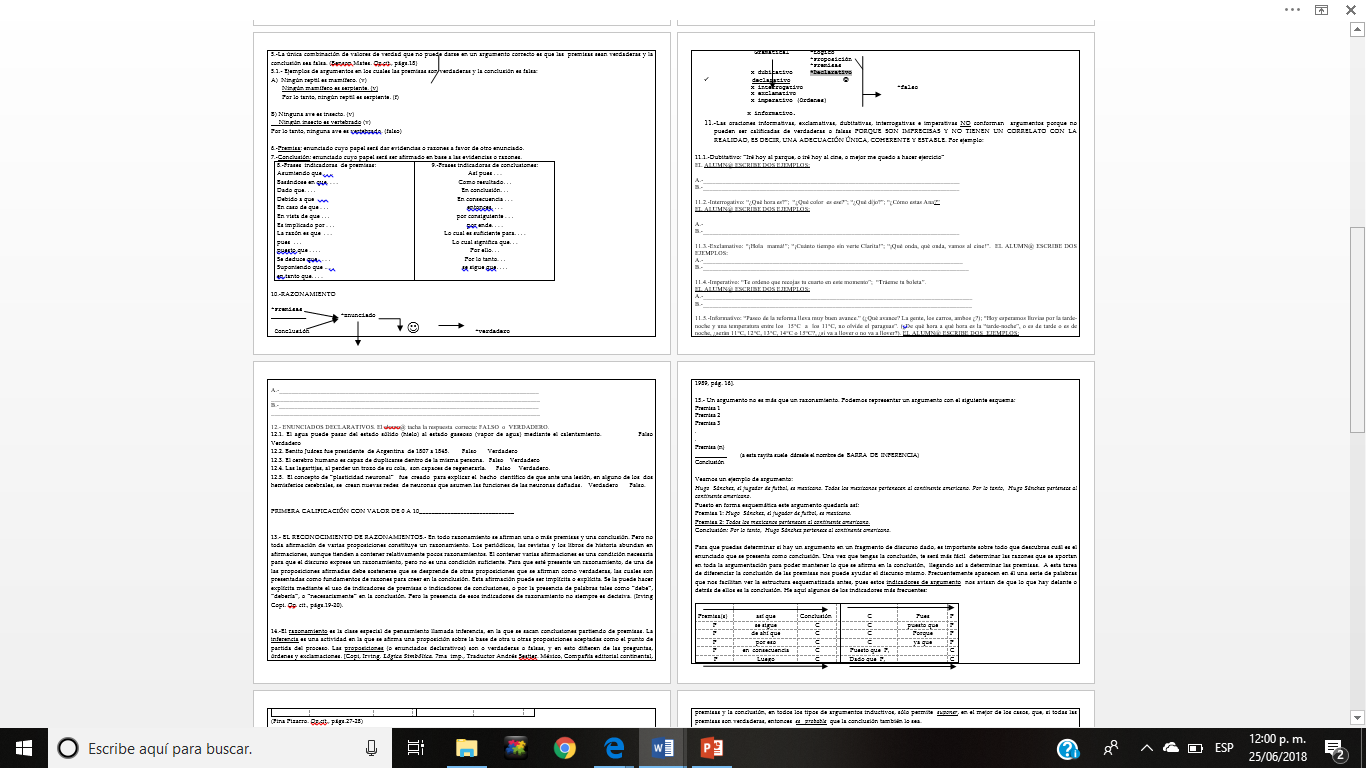 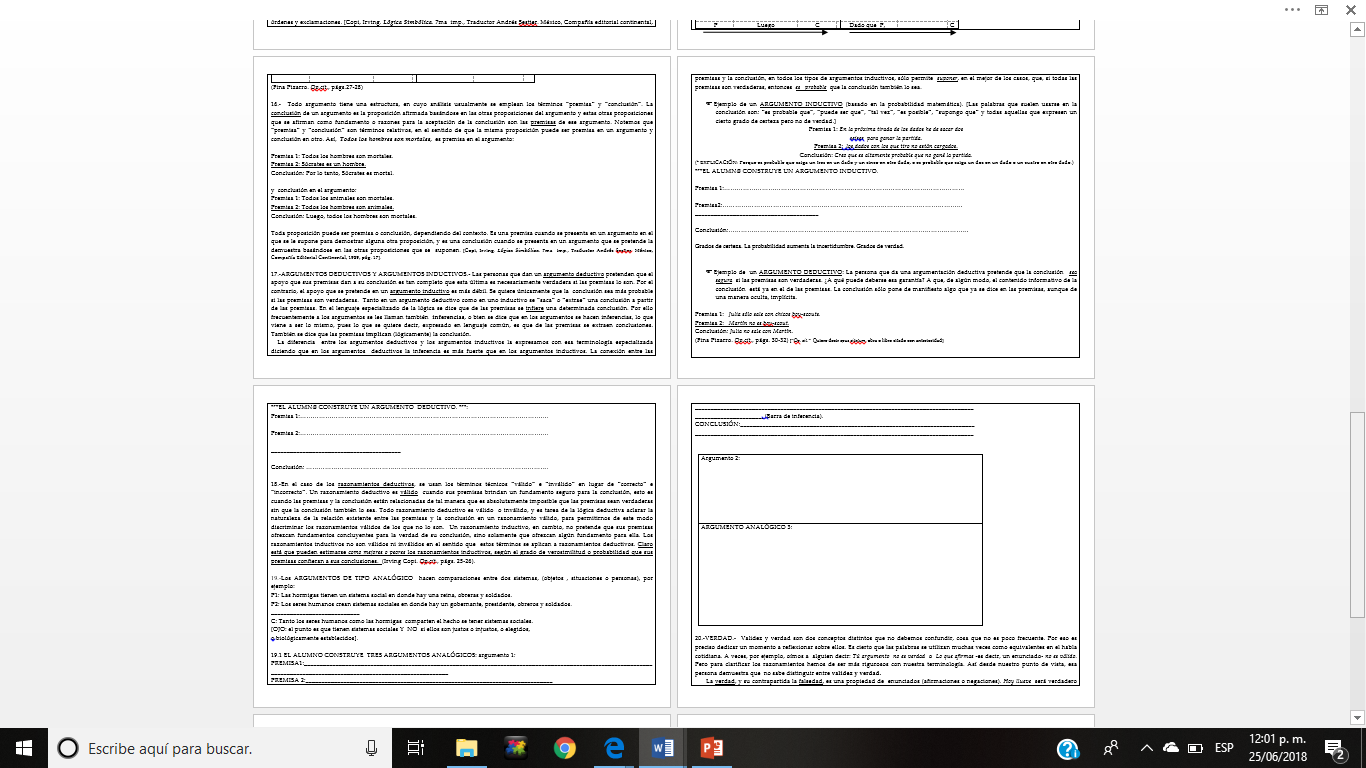 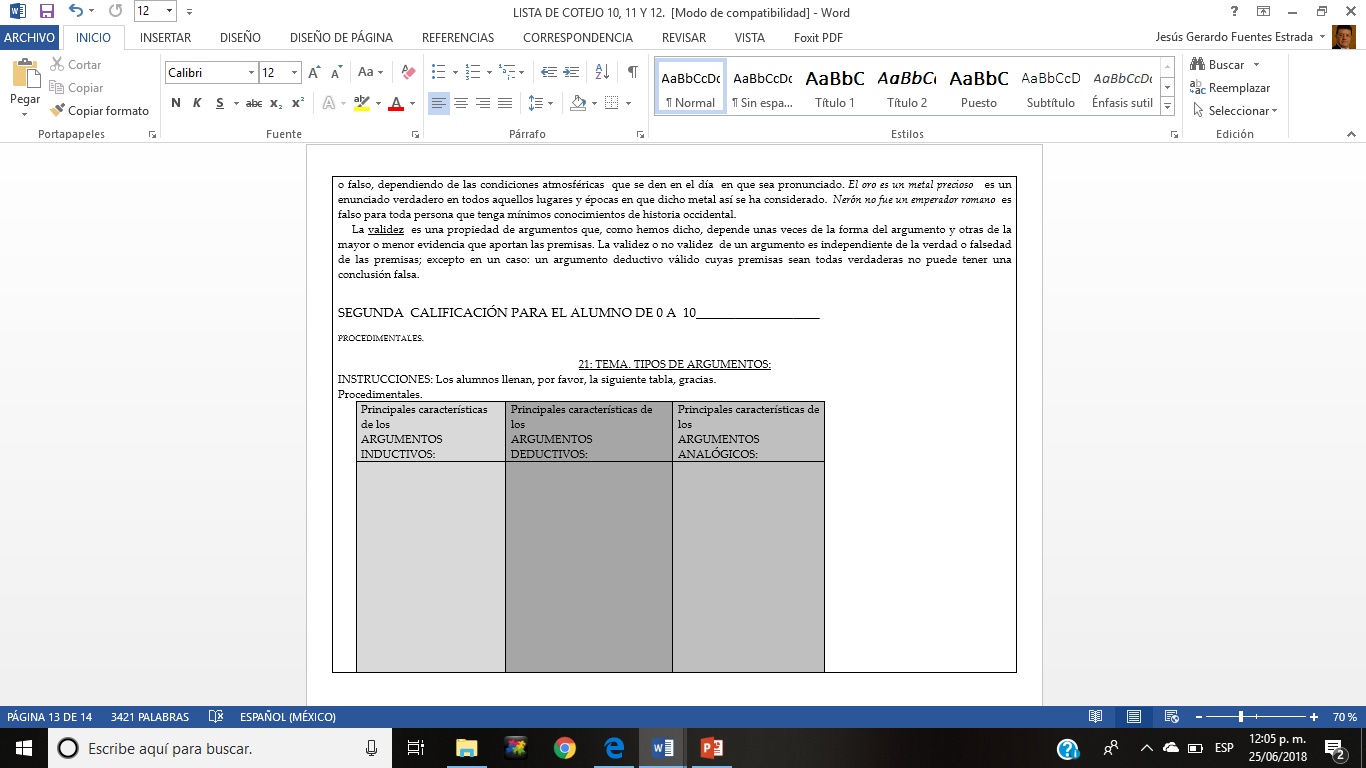 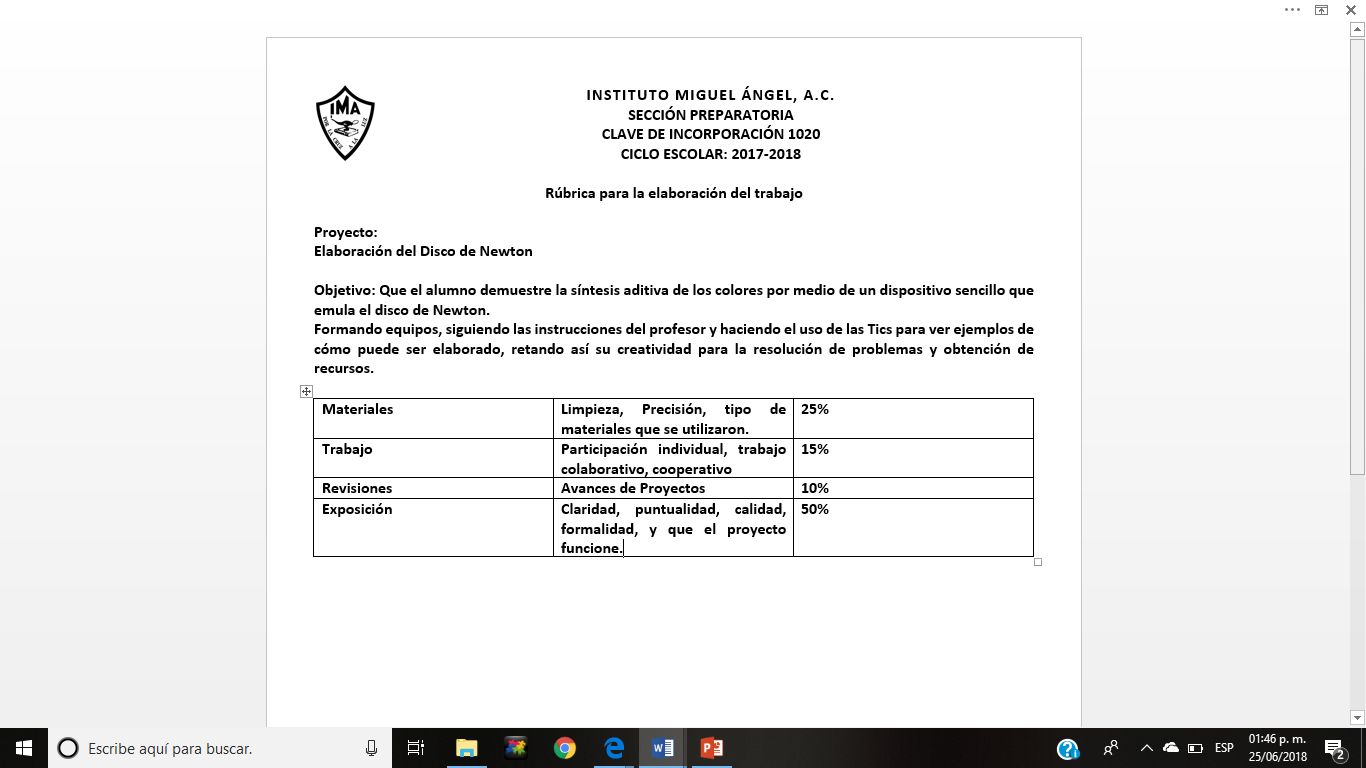 17)  Formato de Evaluación. Grupo Heterogéneo
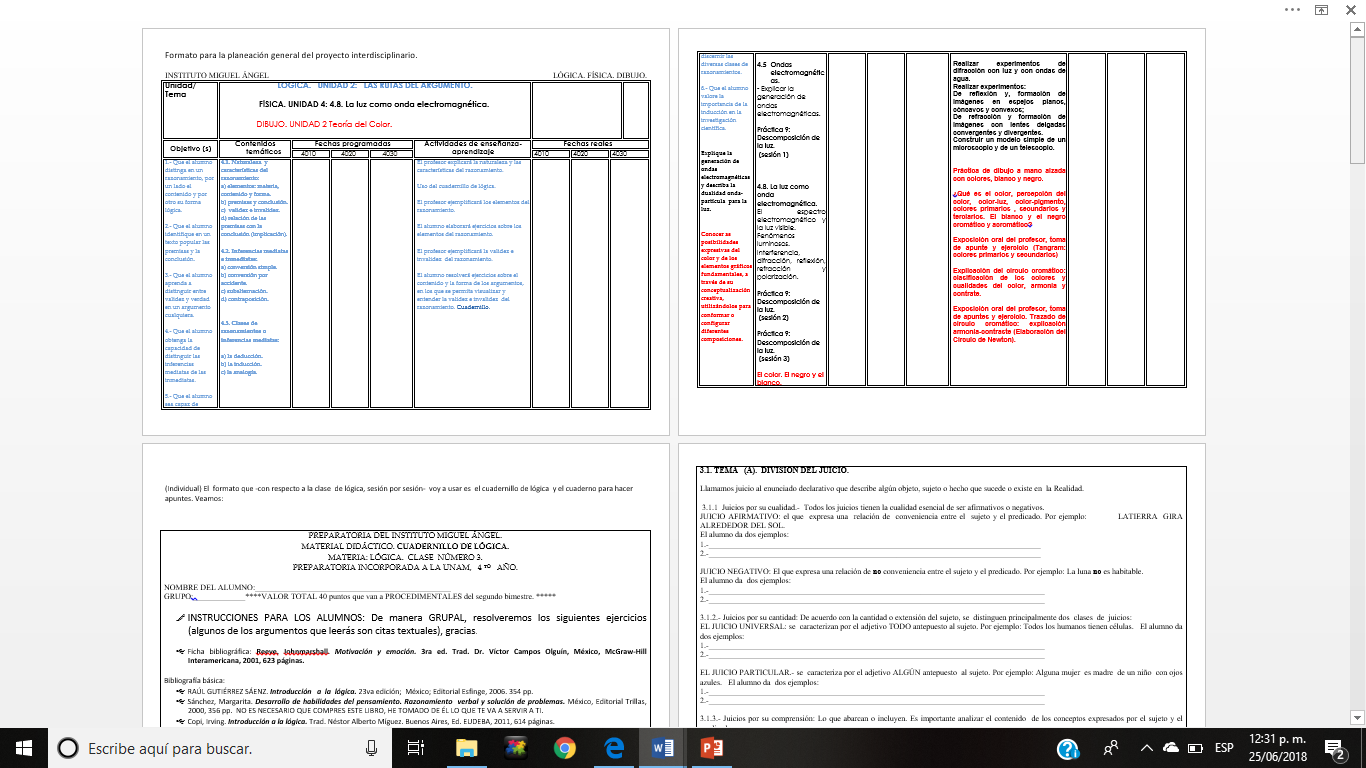 18) Pasos para realizar una infografía.
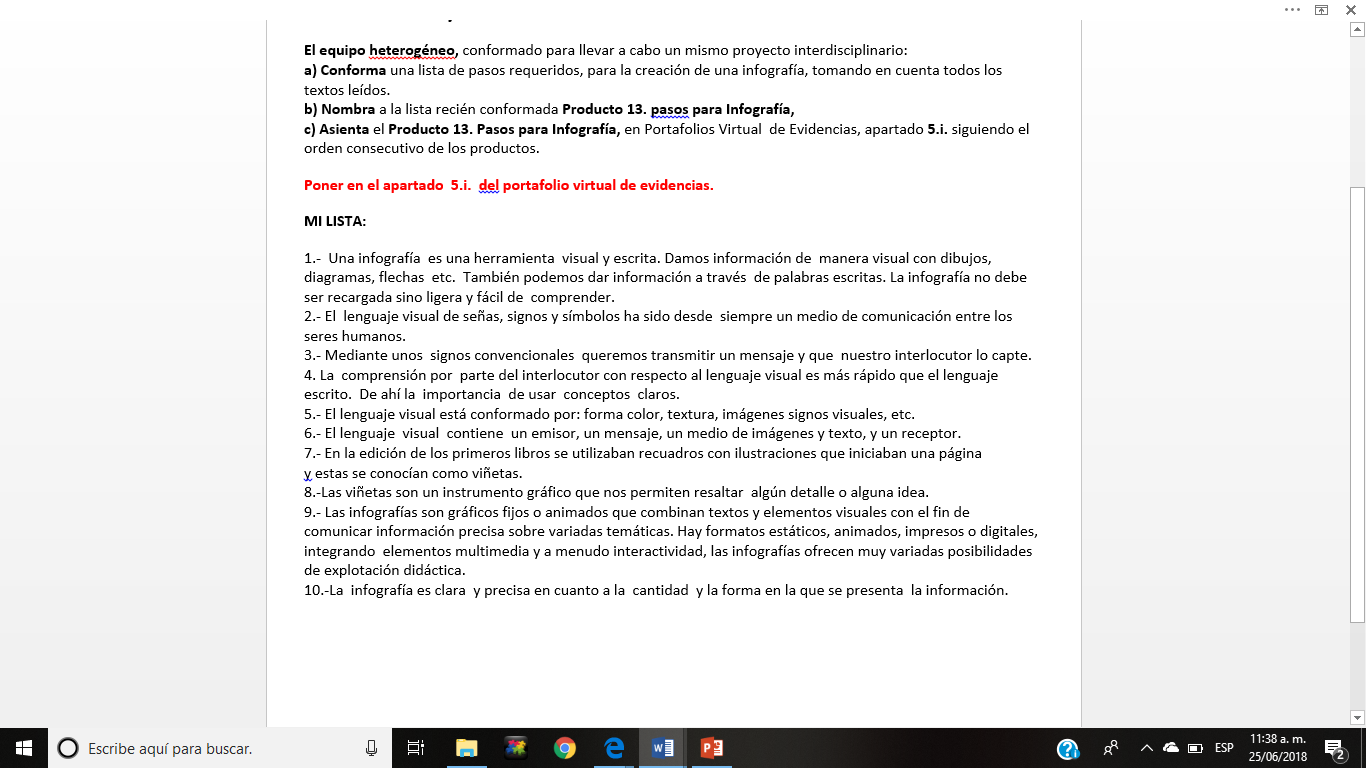 19) Infografía
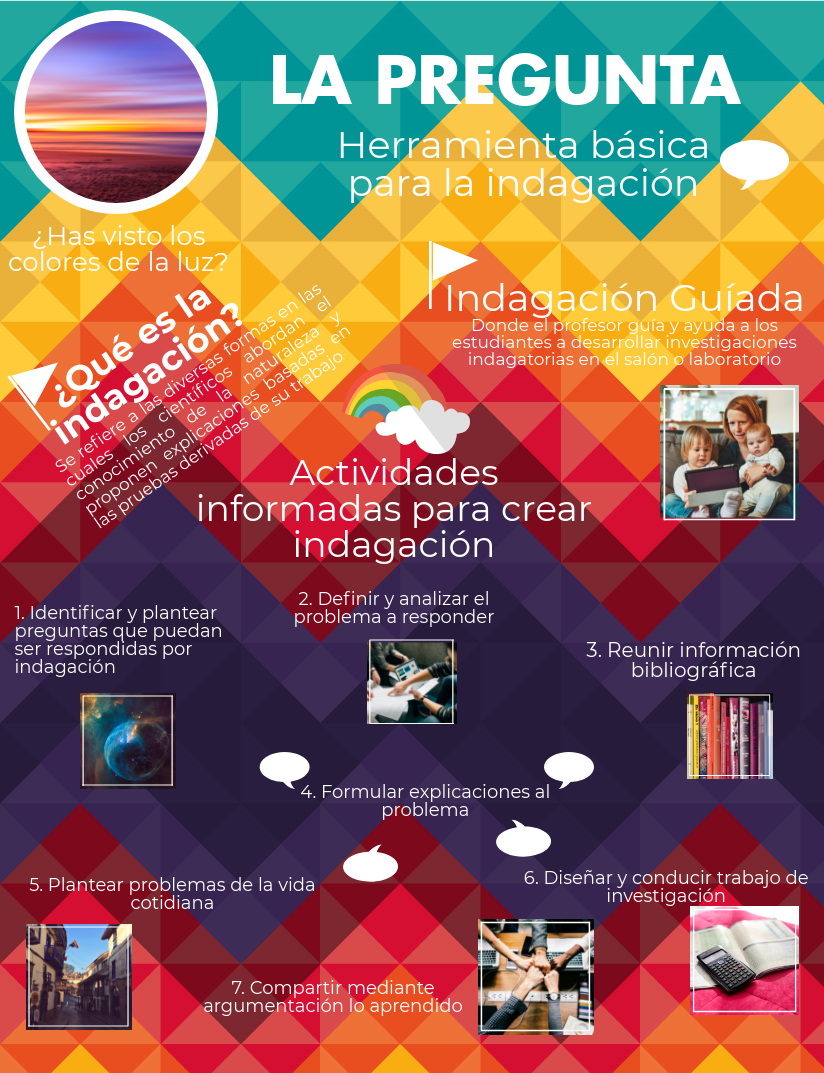 20) Reflexiones Personales
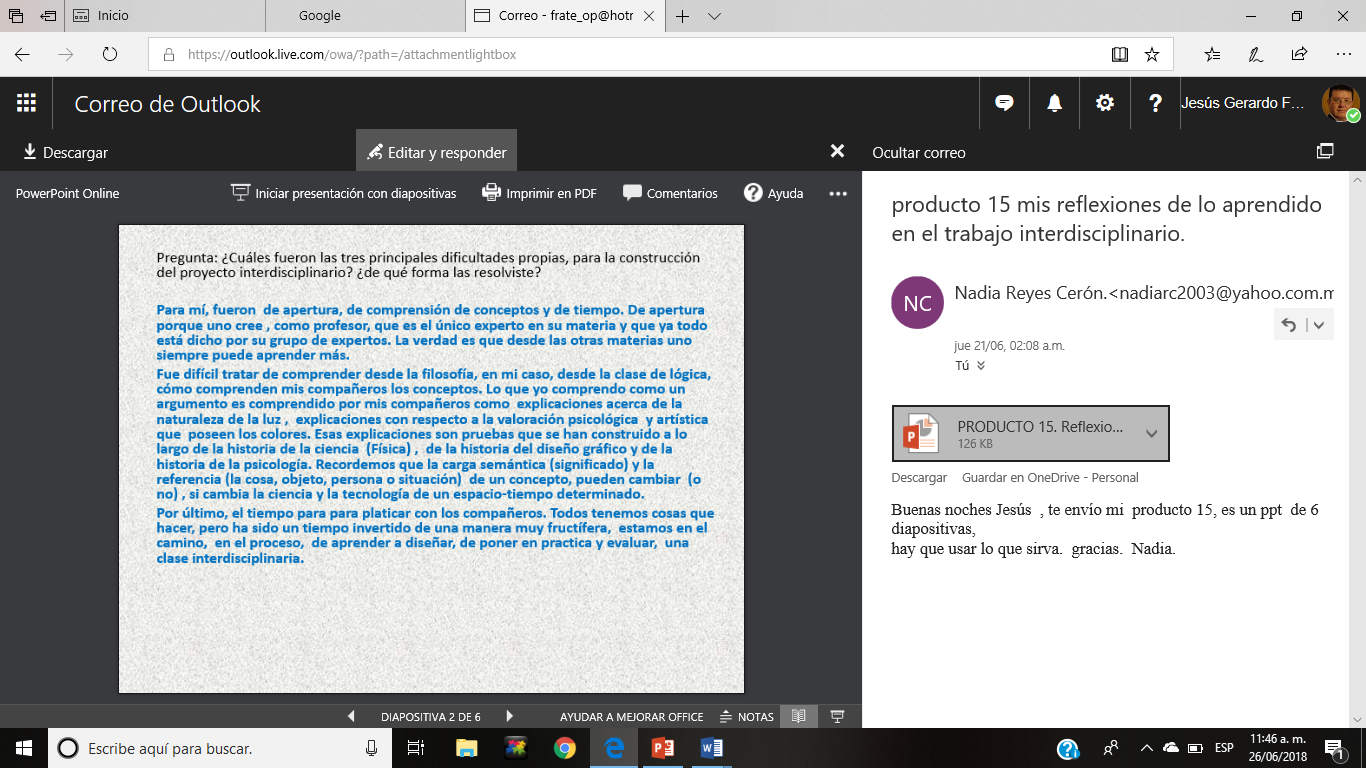 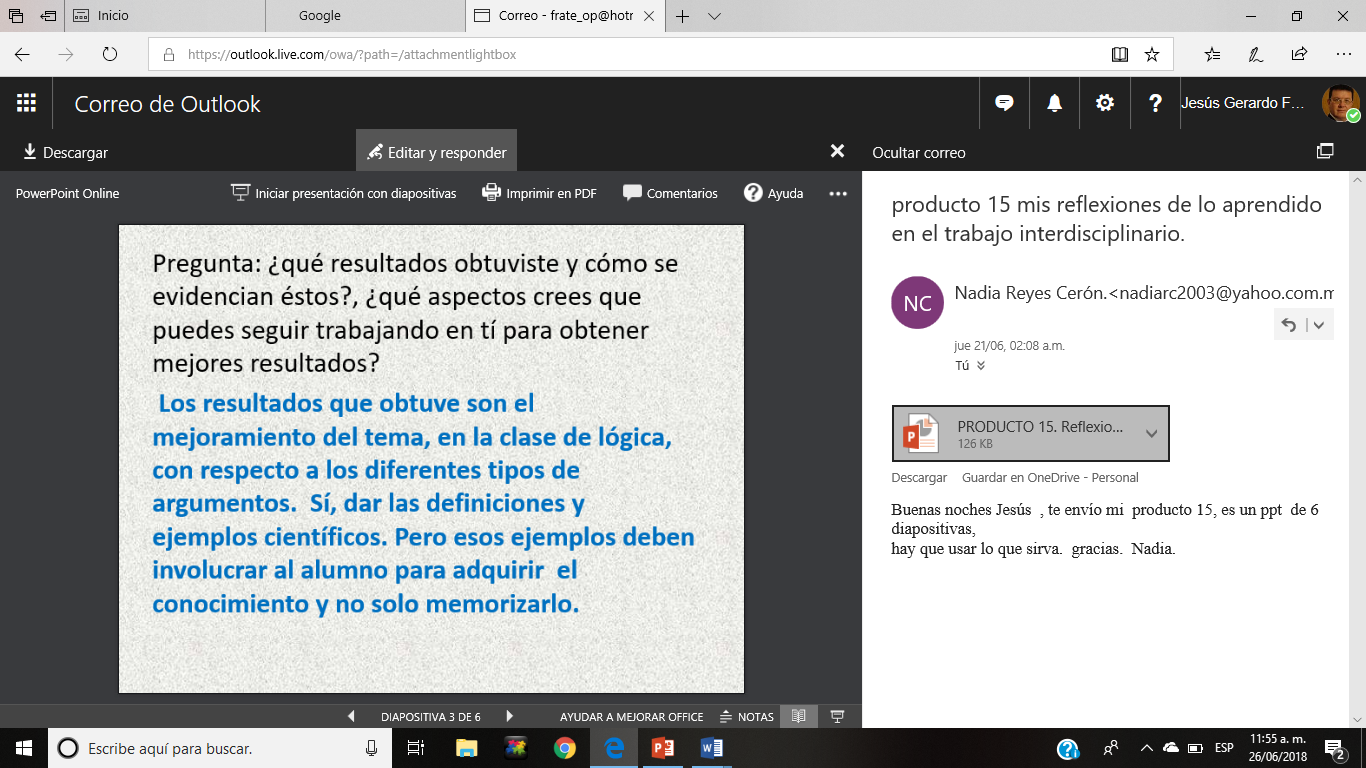 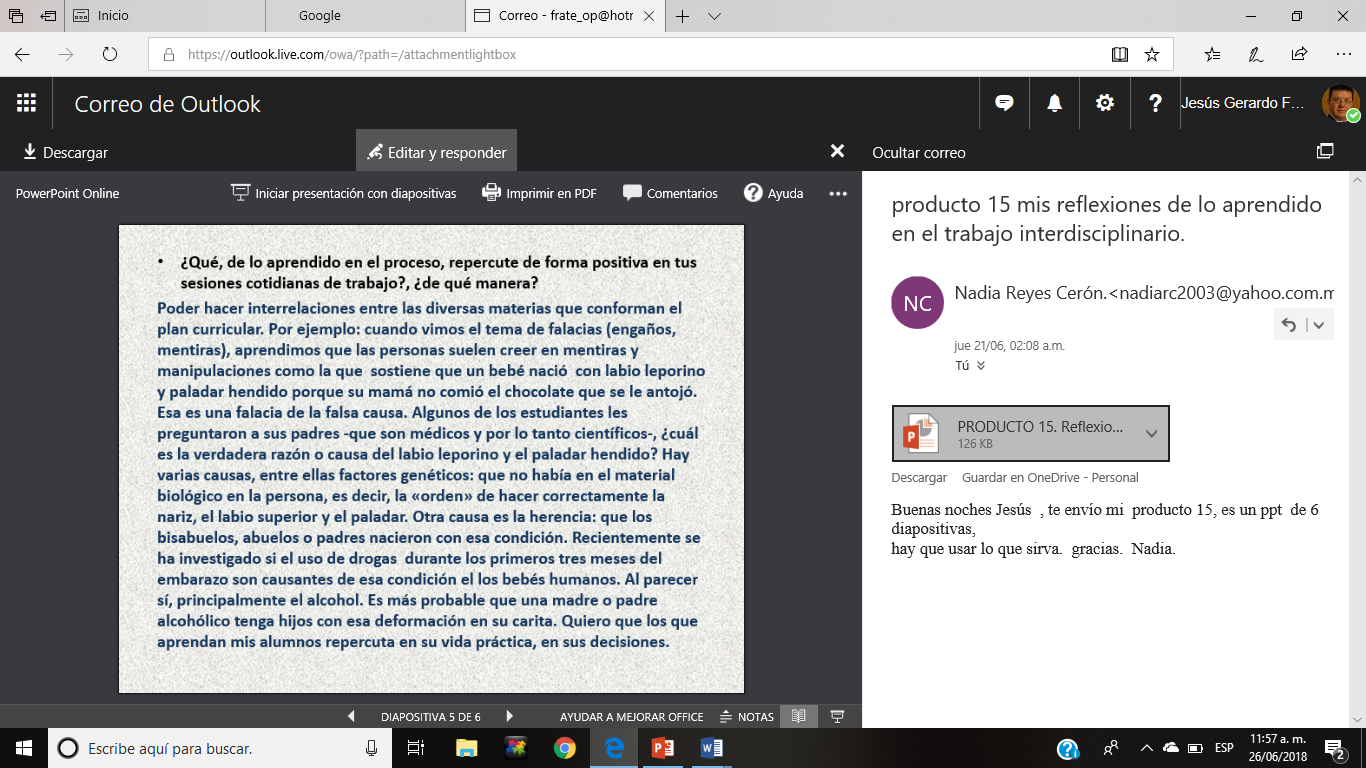 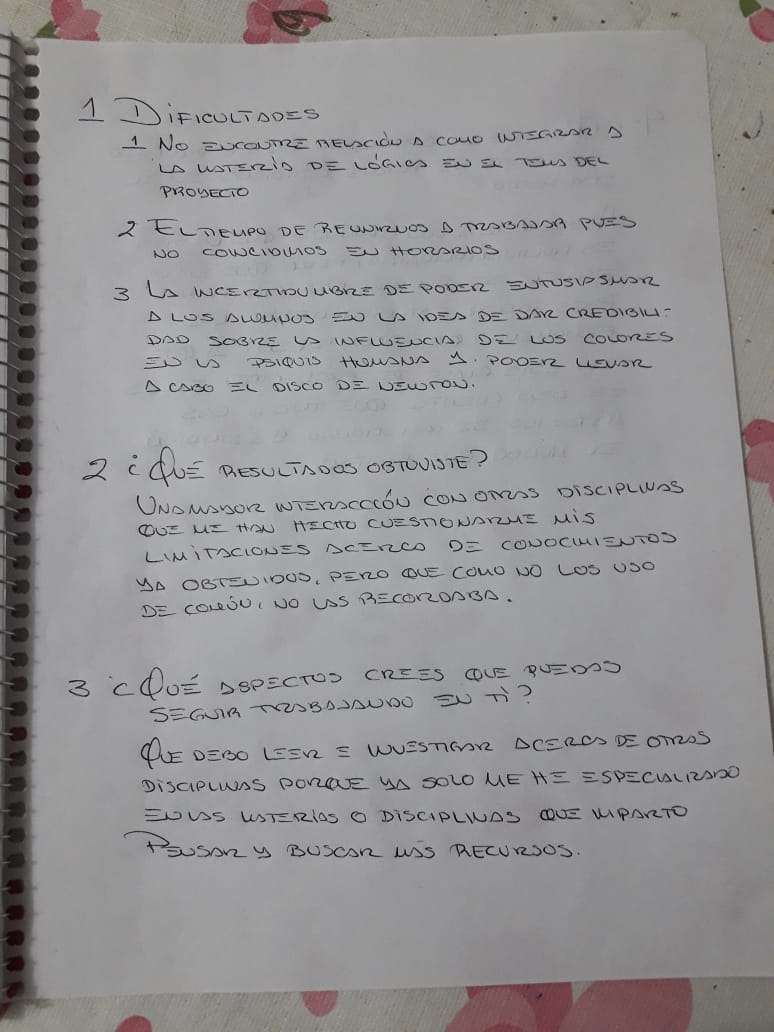 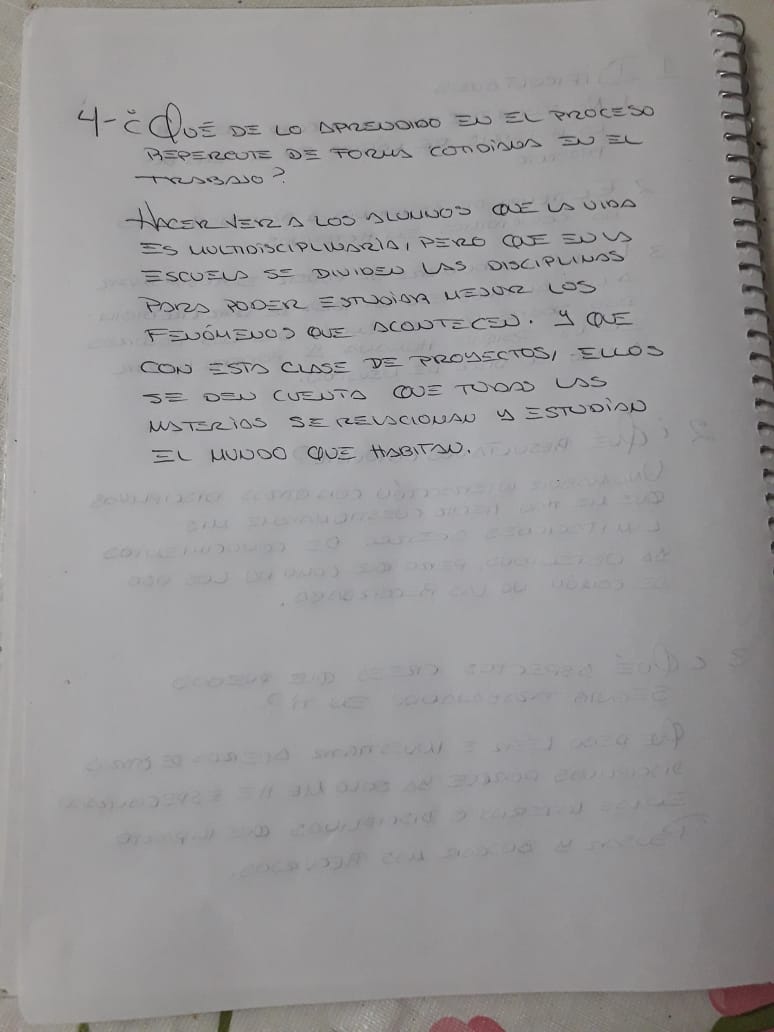 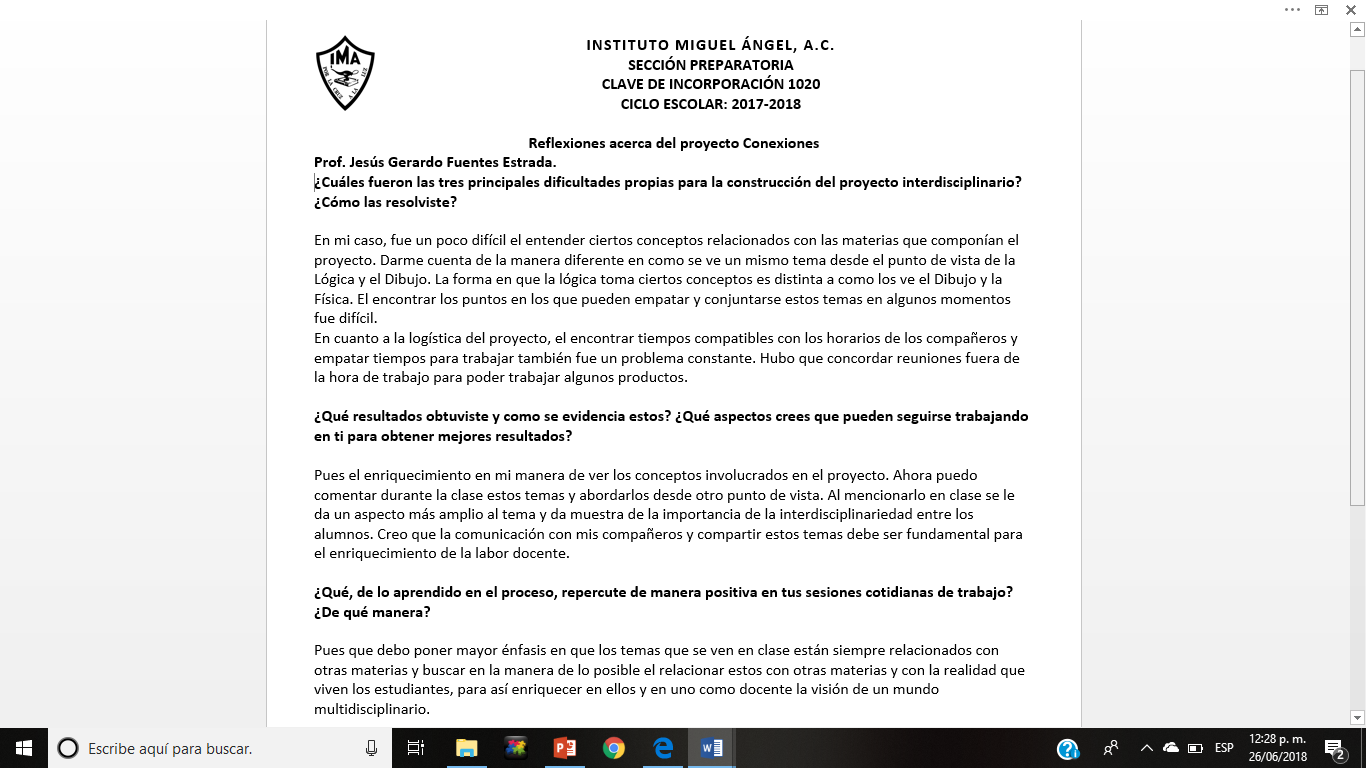